World Religions Today
1
By John L. Esposito, Darrell J. Fasching,  Todd T. Lewis, and Peter Feldmeier
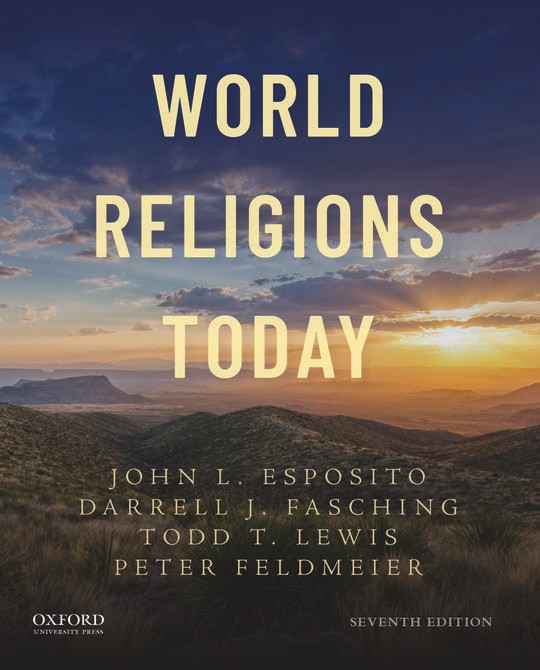 Chapter 05
Islam: The Many Faces of  The Muslim Experience
2
© Oxford University Press, 2021
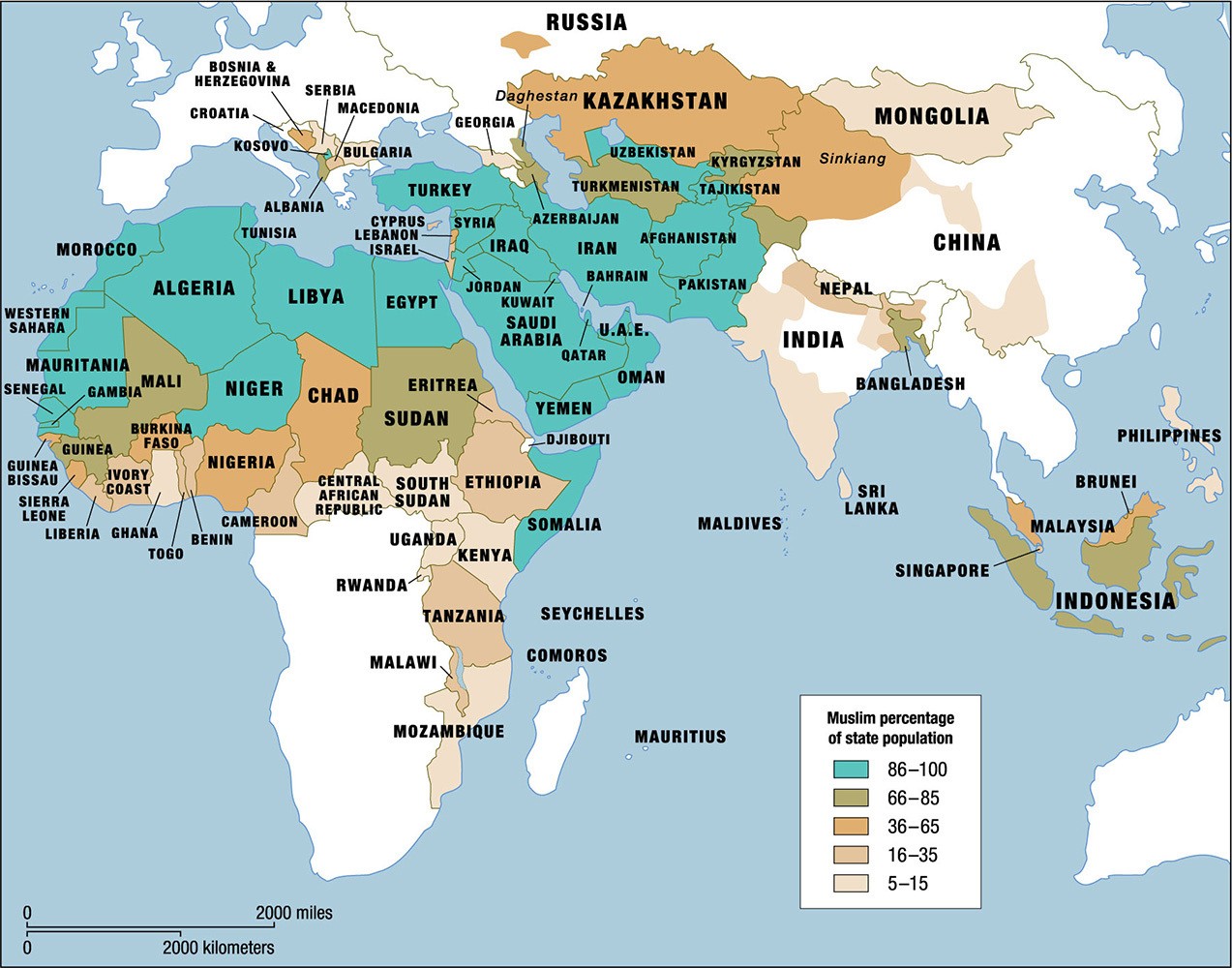 3
Map 5.1 The Muslim world.
3
© Oxford University Press, 2021
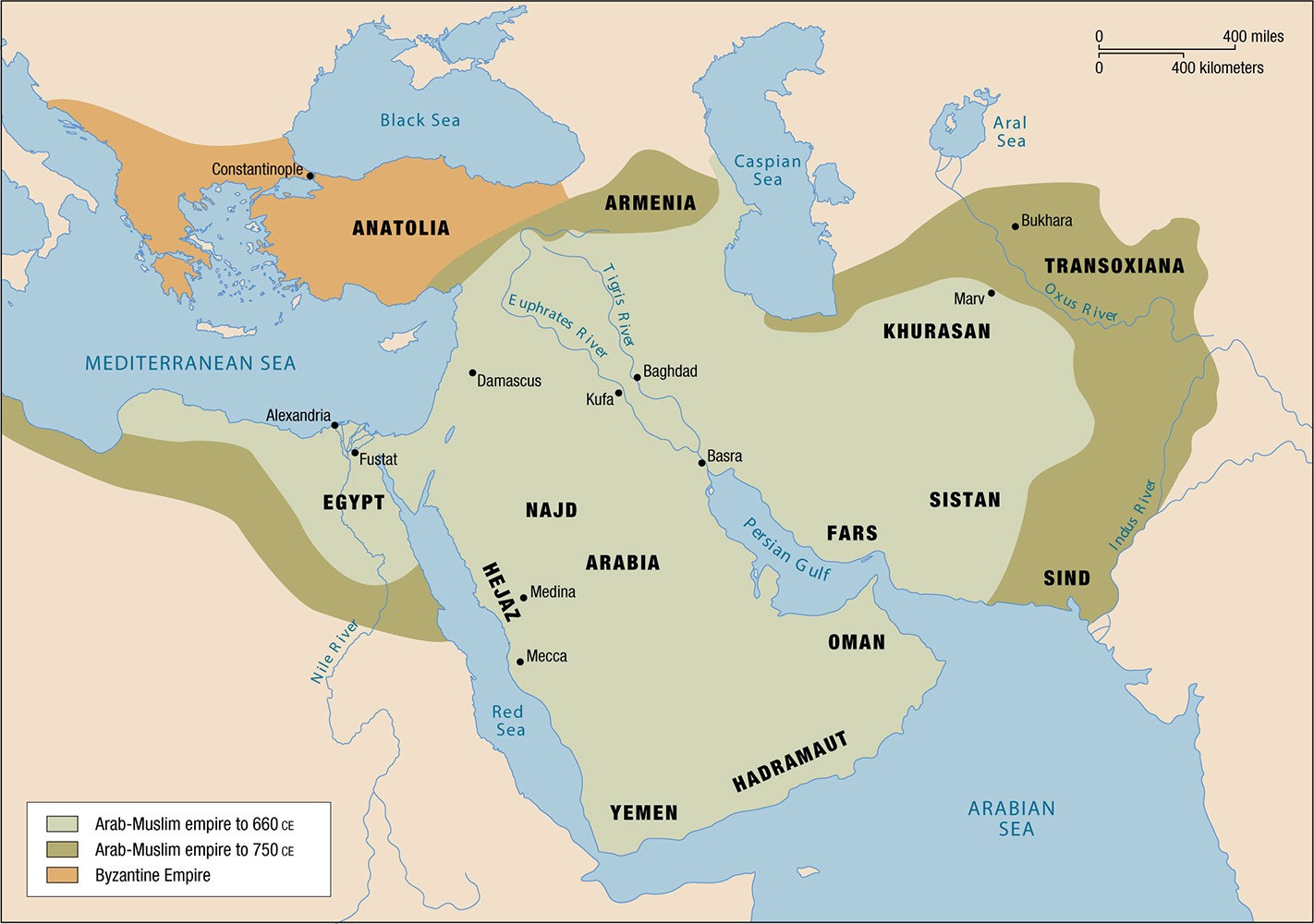 4
Map 5.2 The Muslim Empire to 750 ce.
4
© Oxford University Press, 2021
5
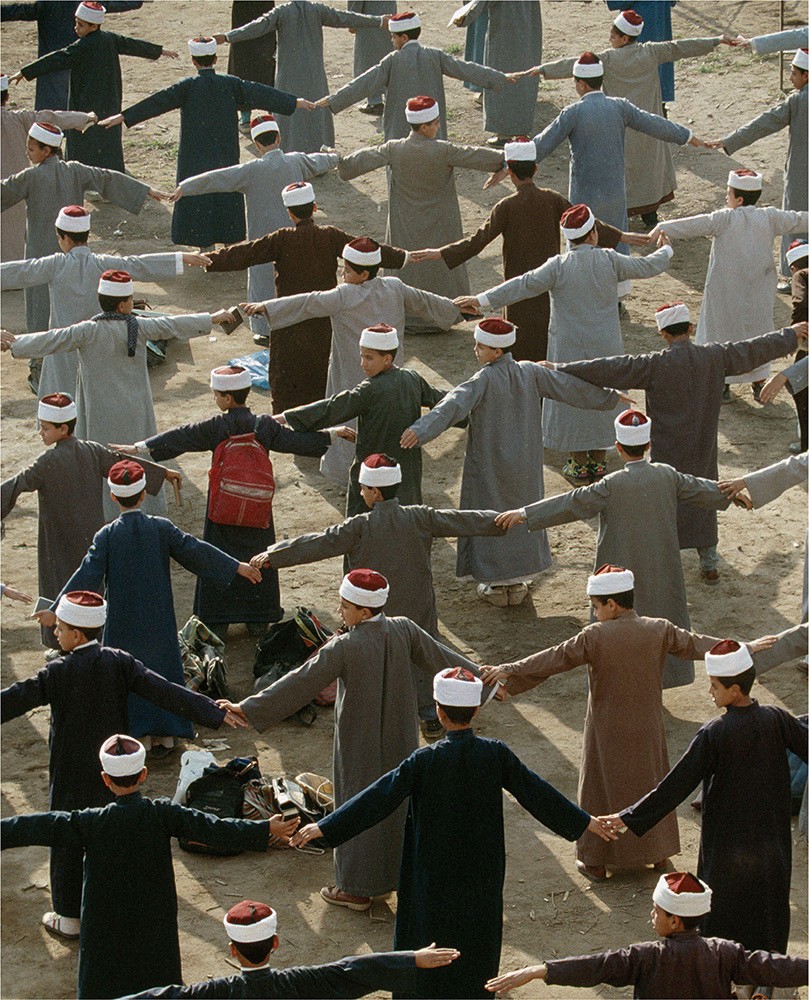 5
© Oxford University Press, 2021
6
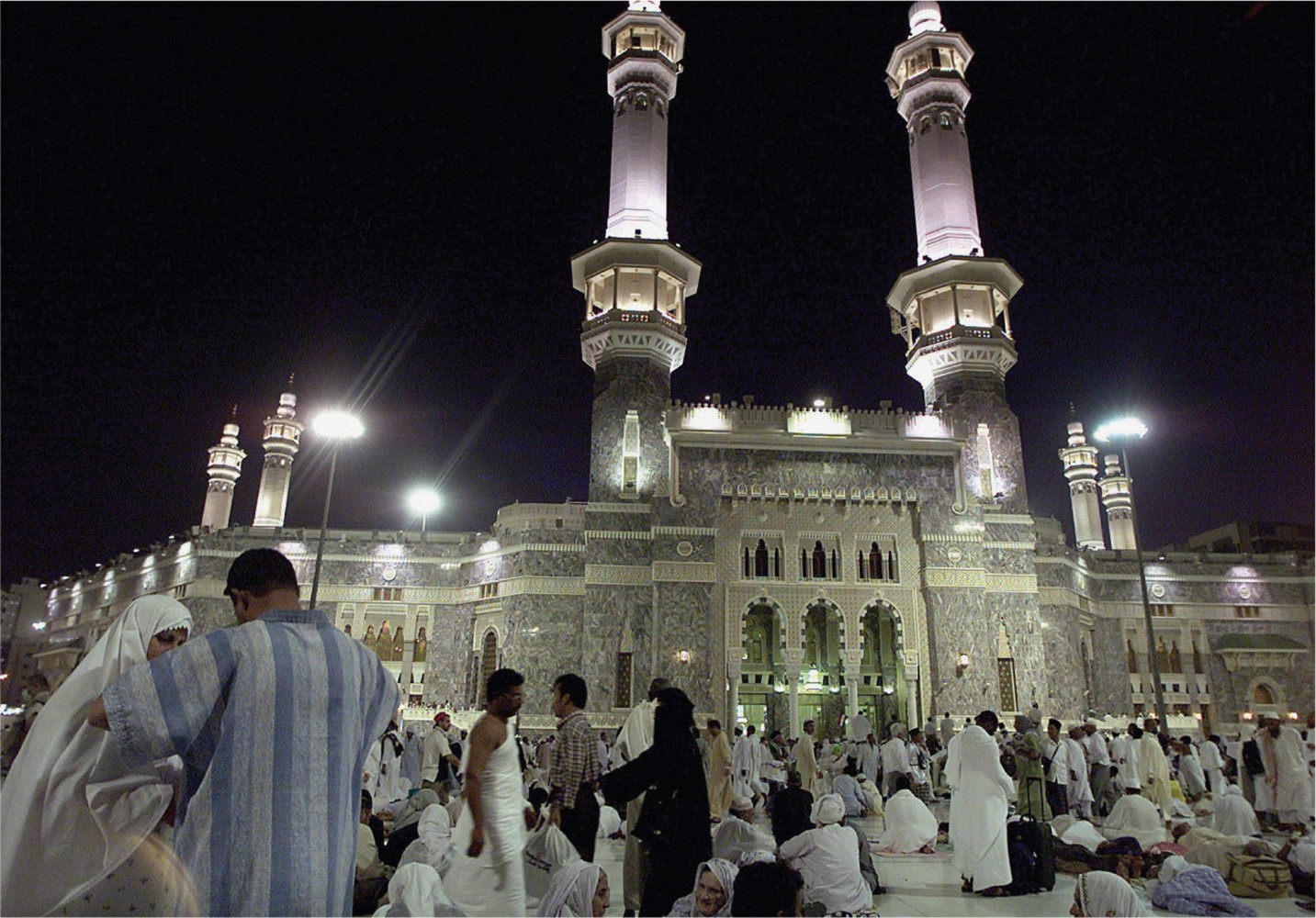 6
© Oxford University Press, 2021
7
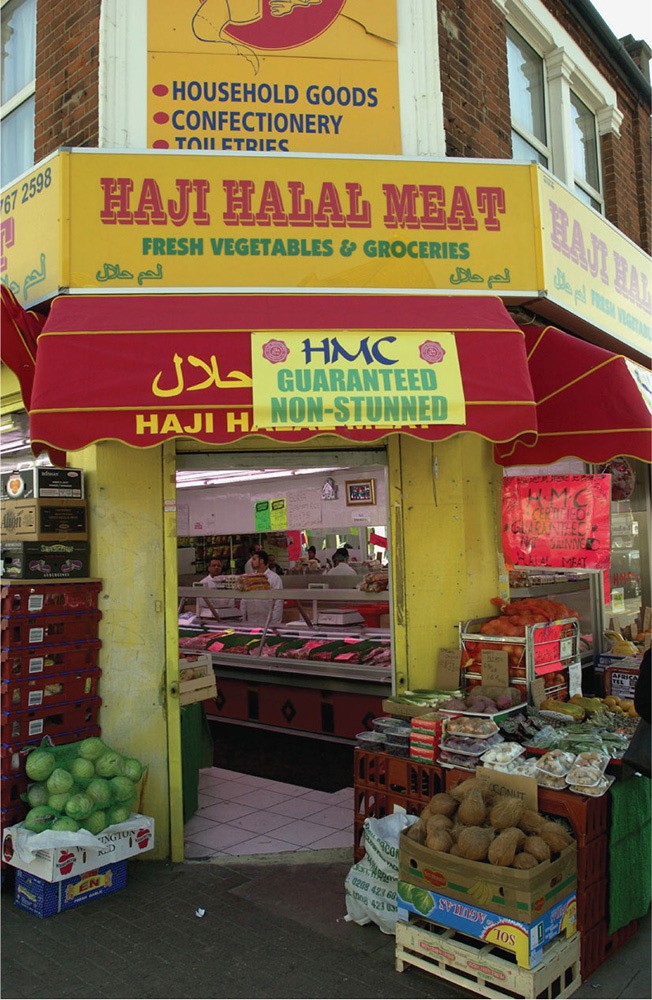 7
© Oxford University Press, 2021
8
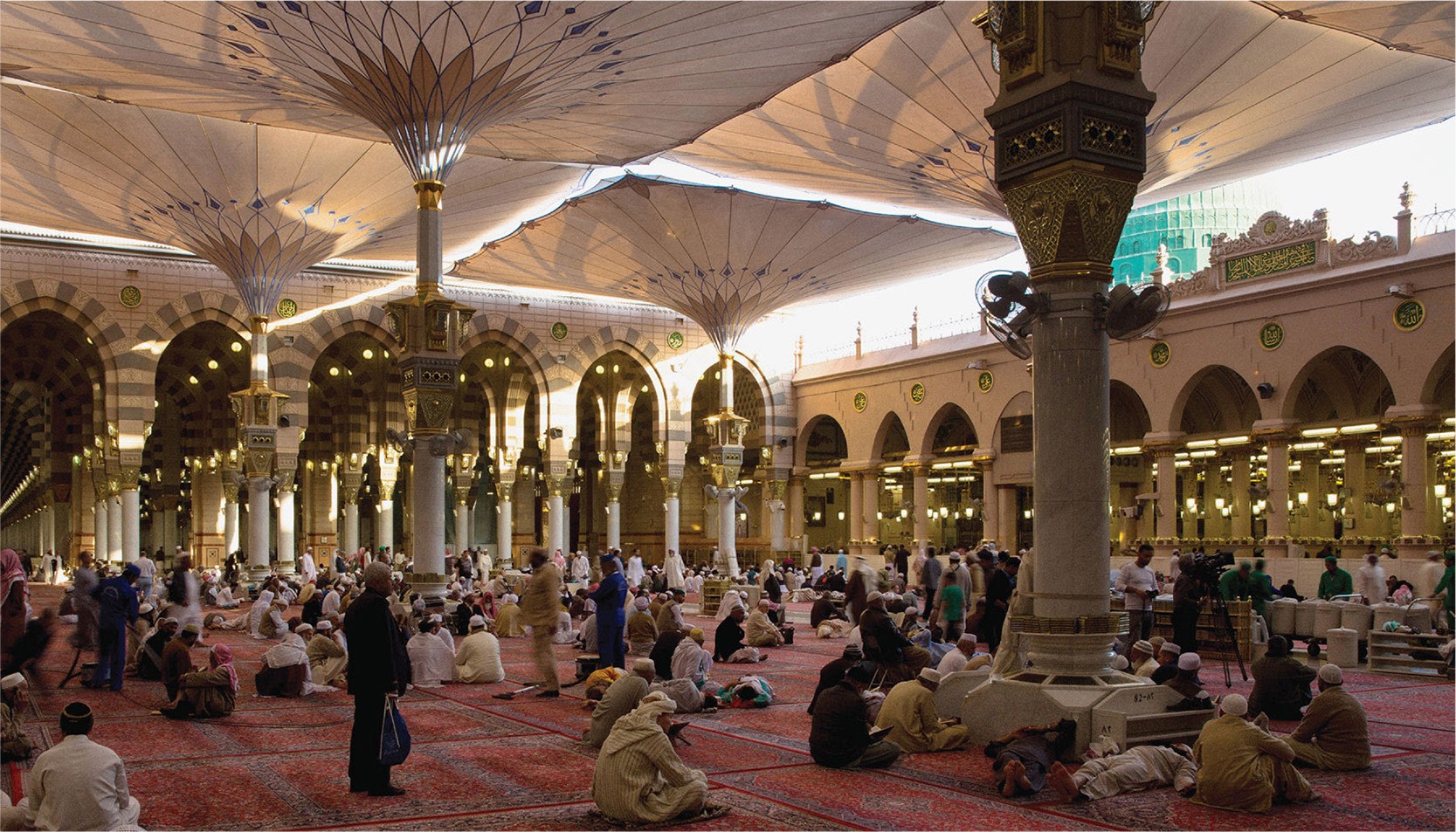 8
© Oxford University Press, 2021
9
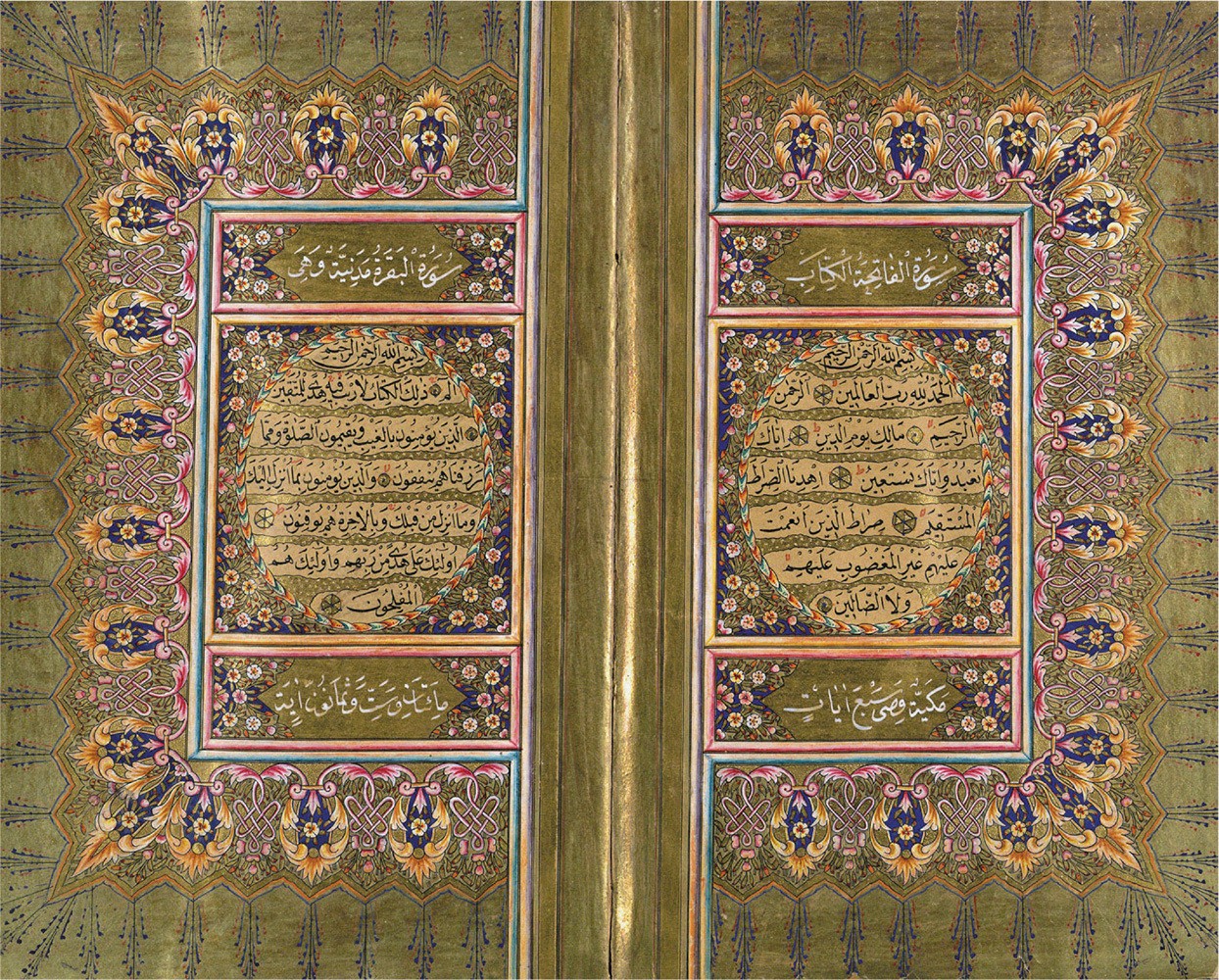 9
© Oxford University Press, 2021
10
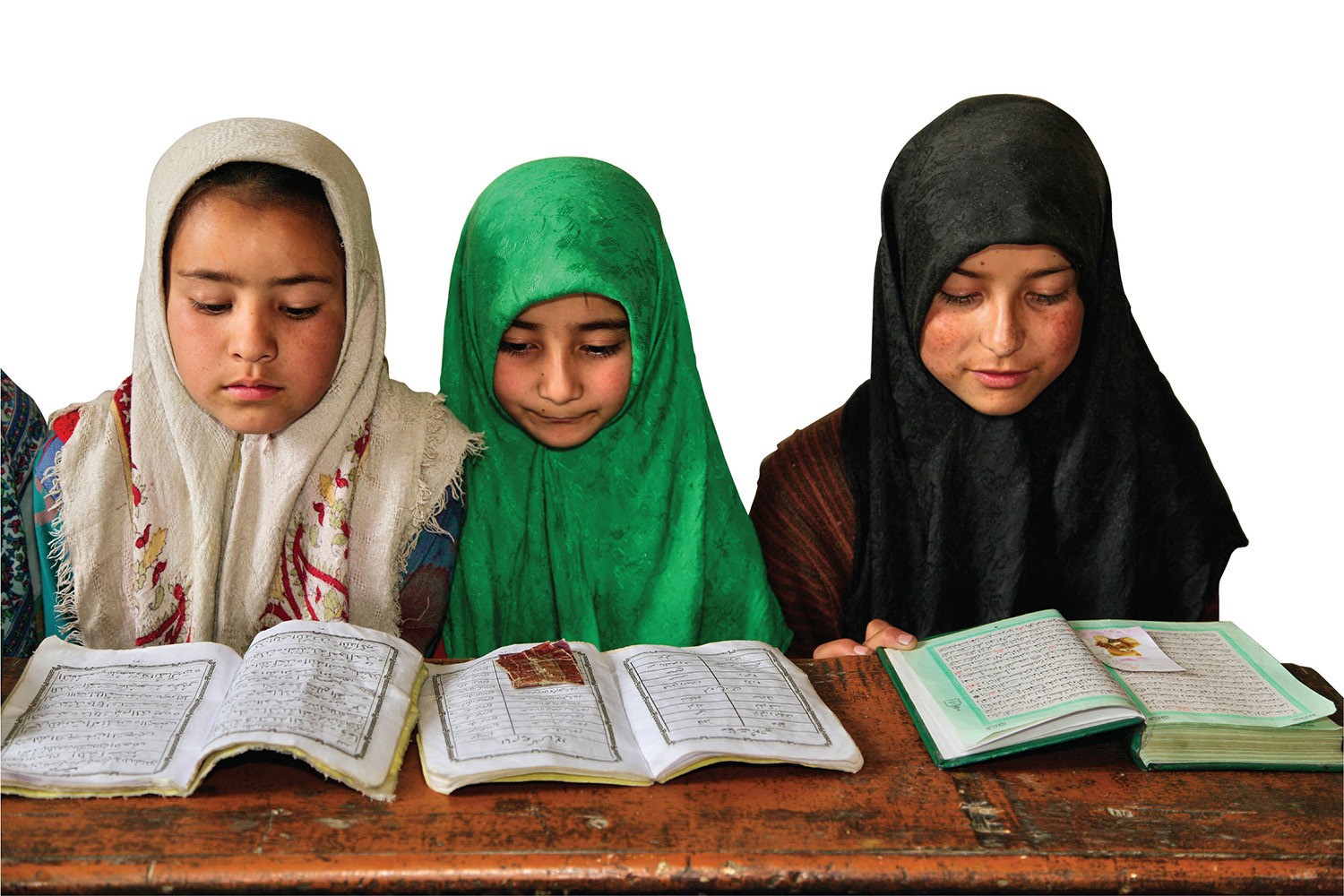 10
© Oxford University Press, 2021
11
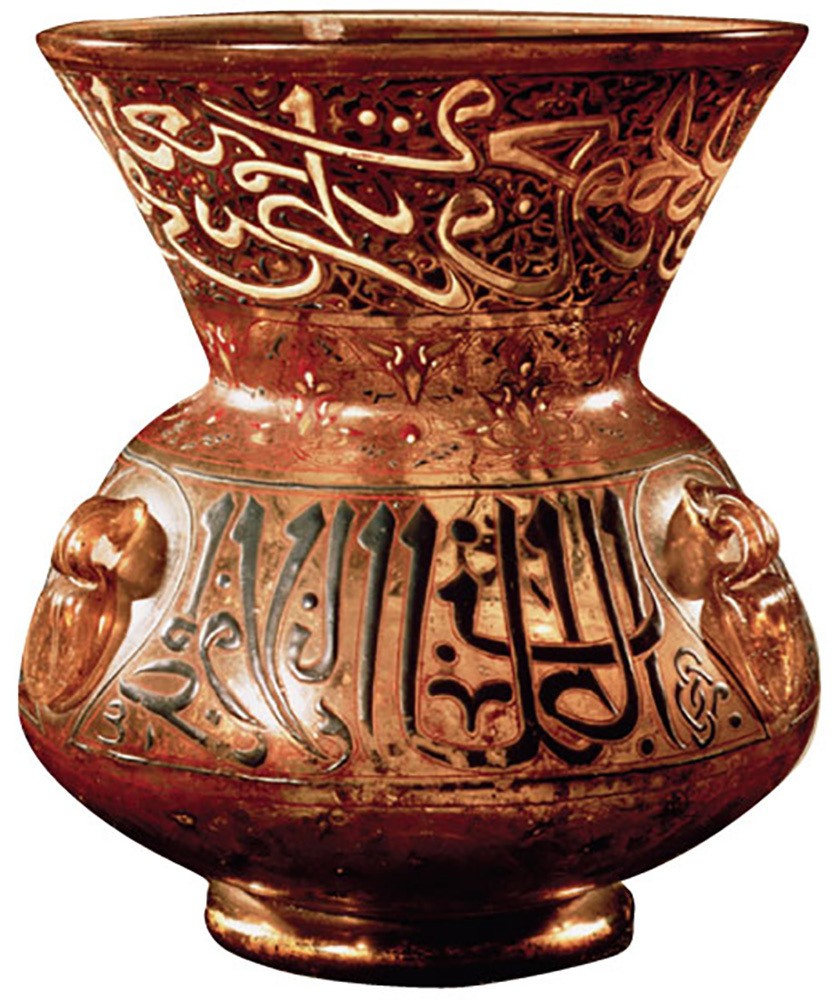 11
© Oxford University Press, 2021
12
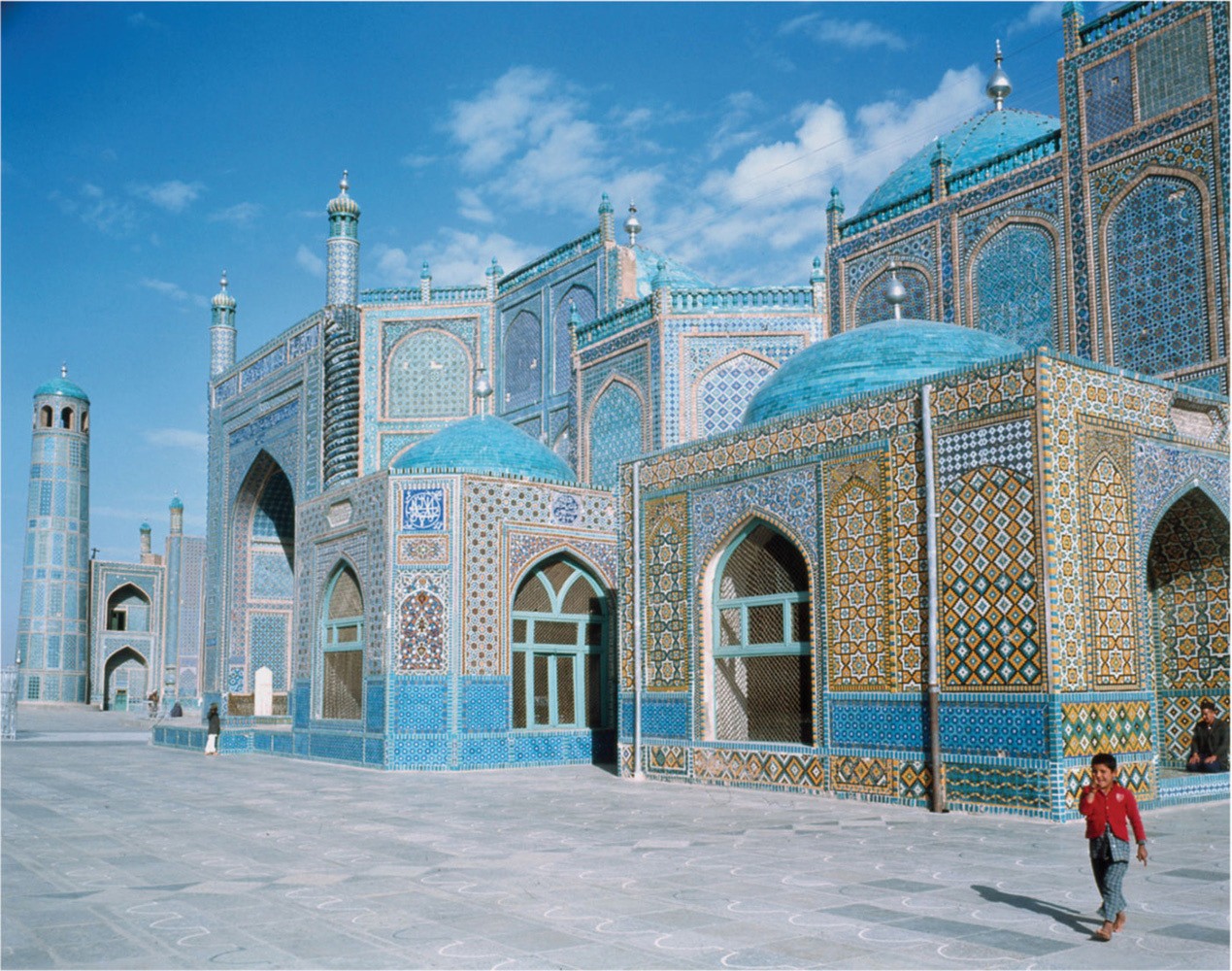 12
© Oxford University Press, 2021
13
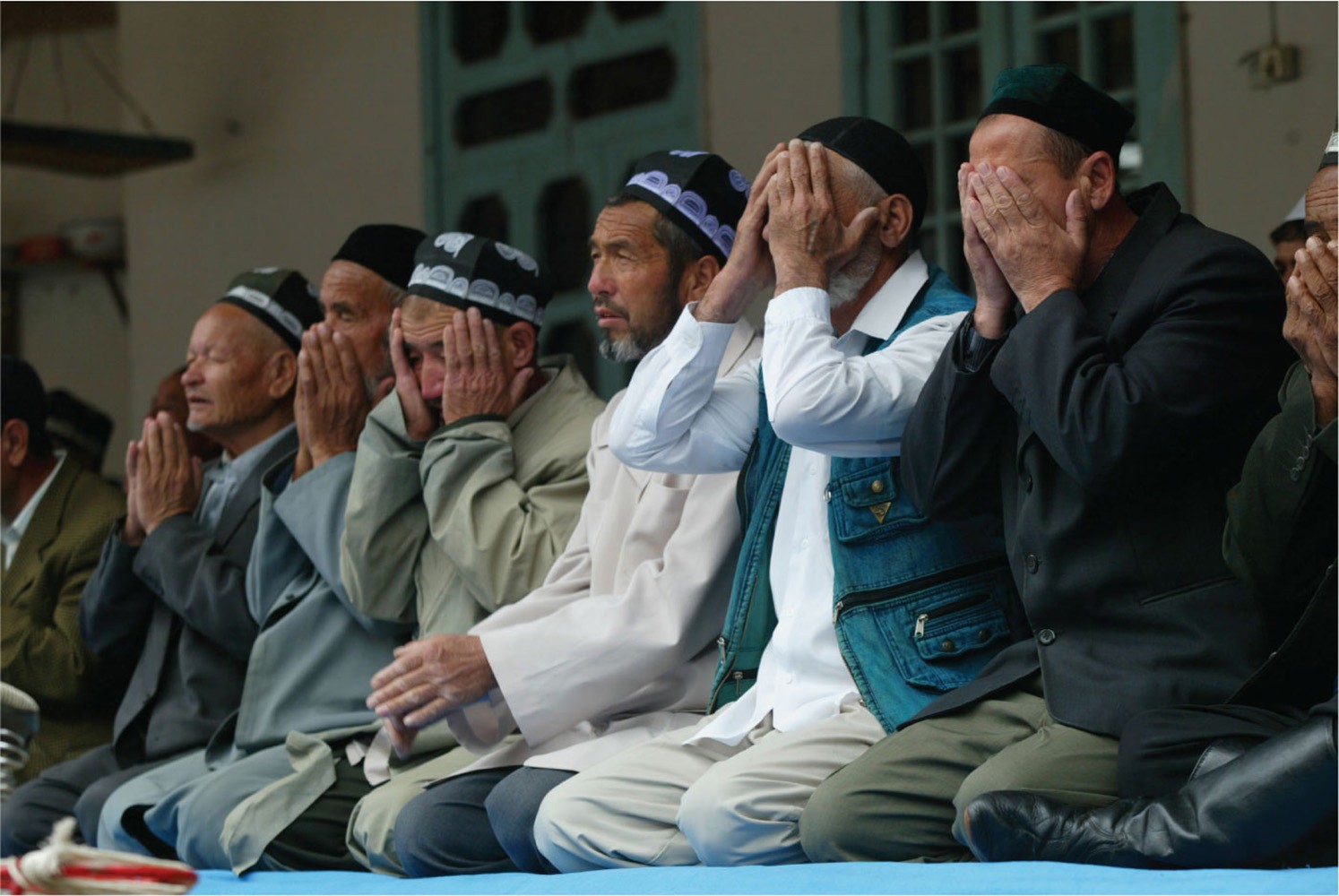 13
© Oxford University Press, 2021
14
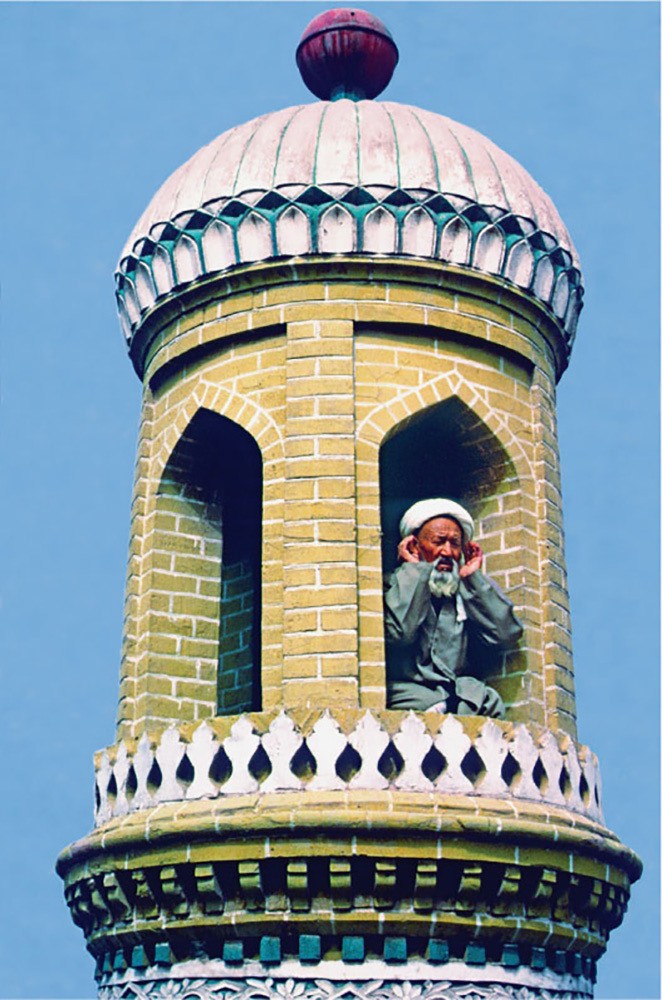 14
© Oxford University Press, 2021
15
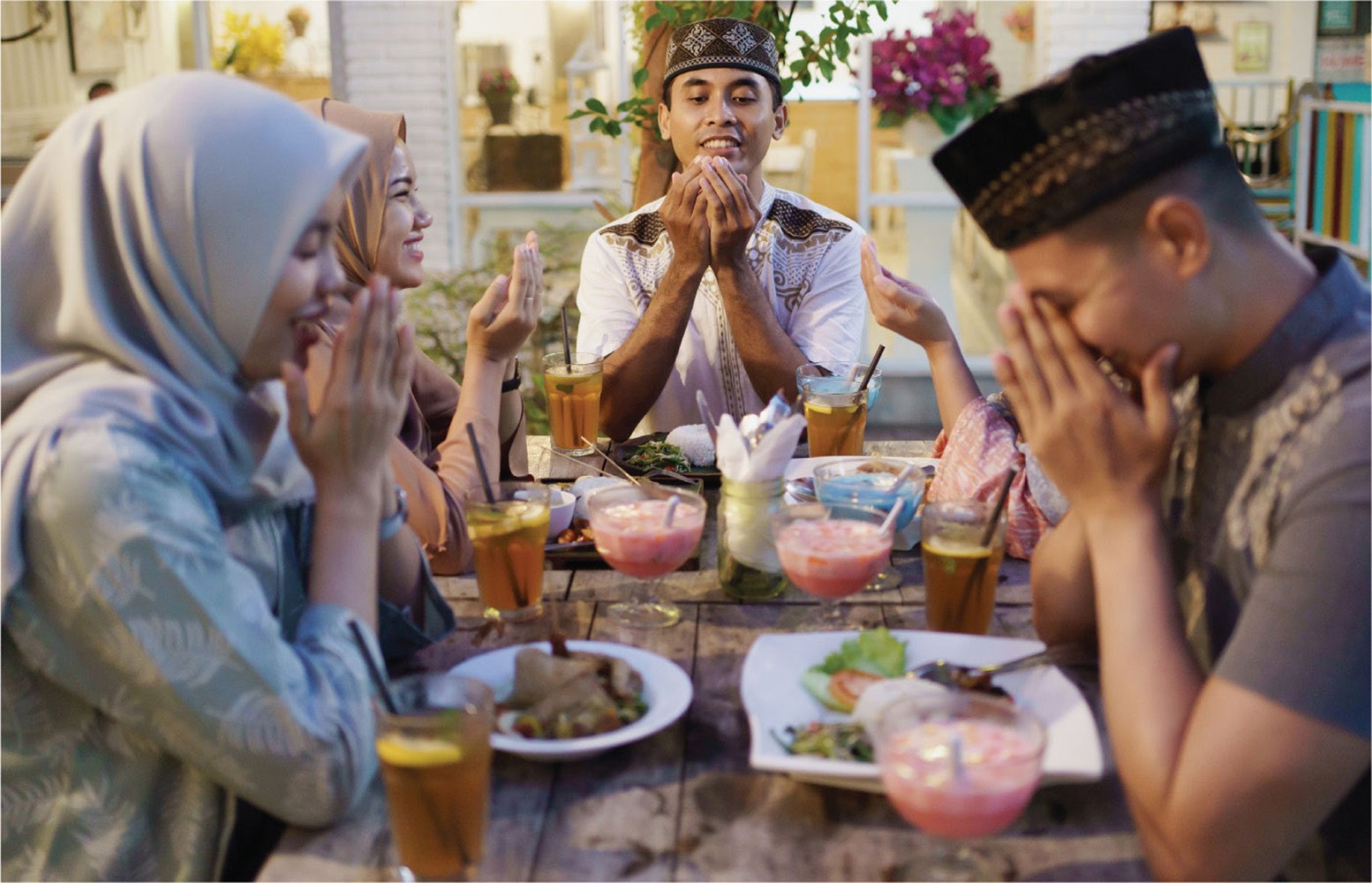 15
© Oxford University Press, 2021
16
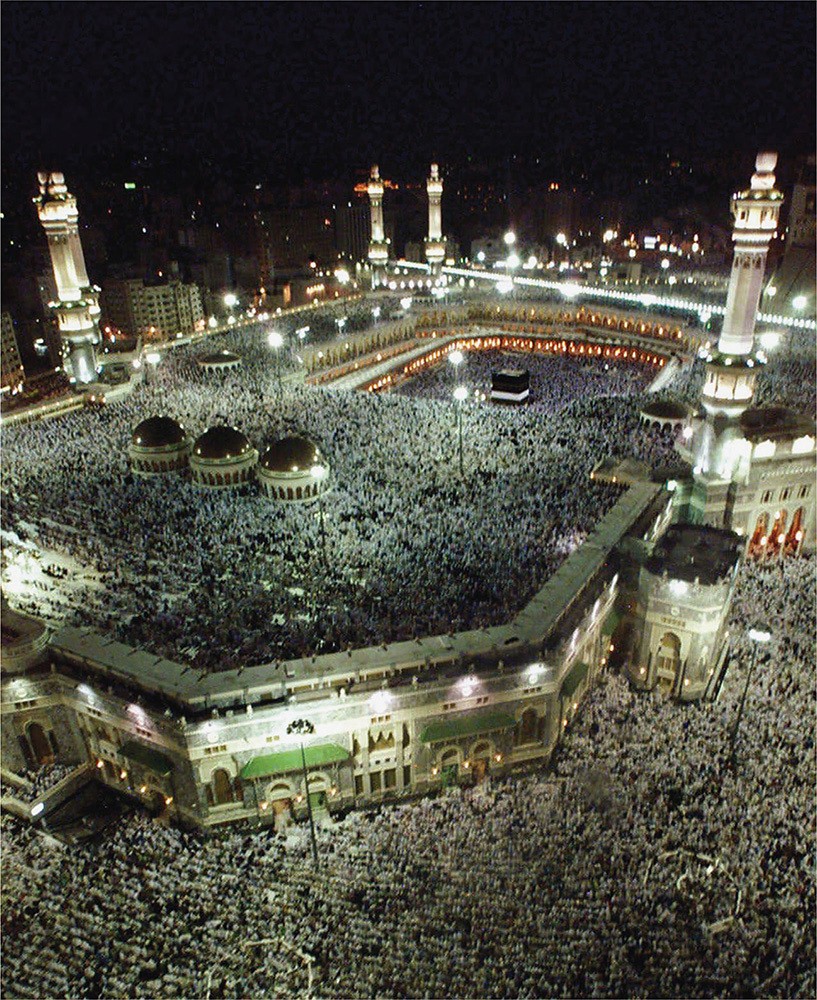 16
© Oxford University Press, 2021
17
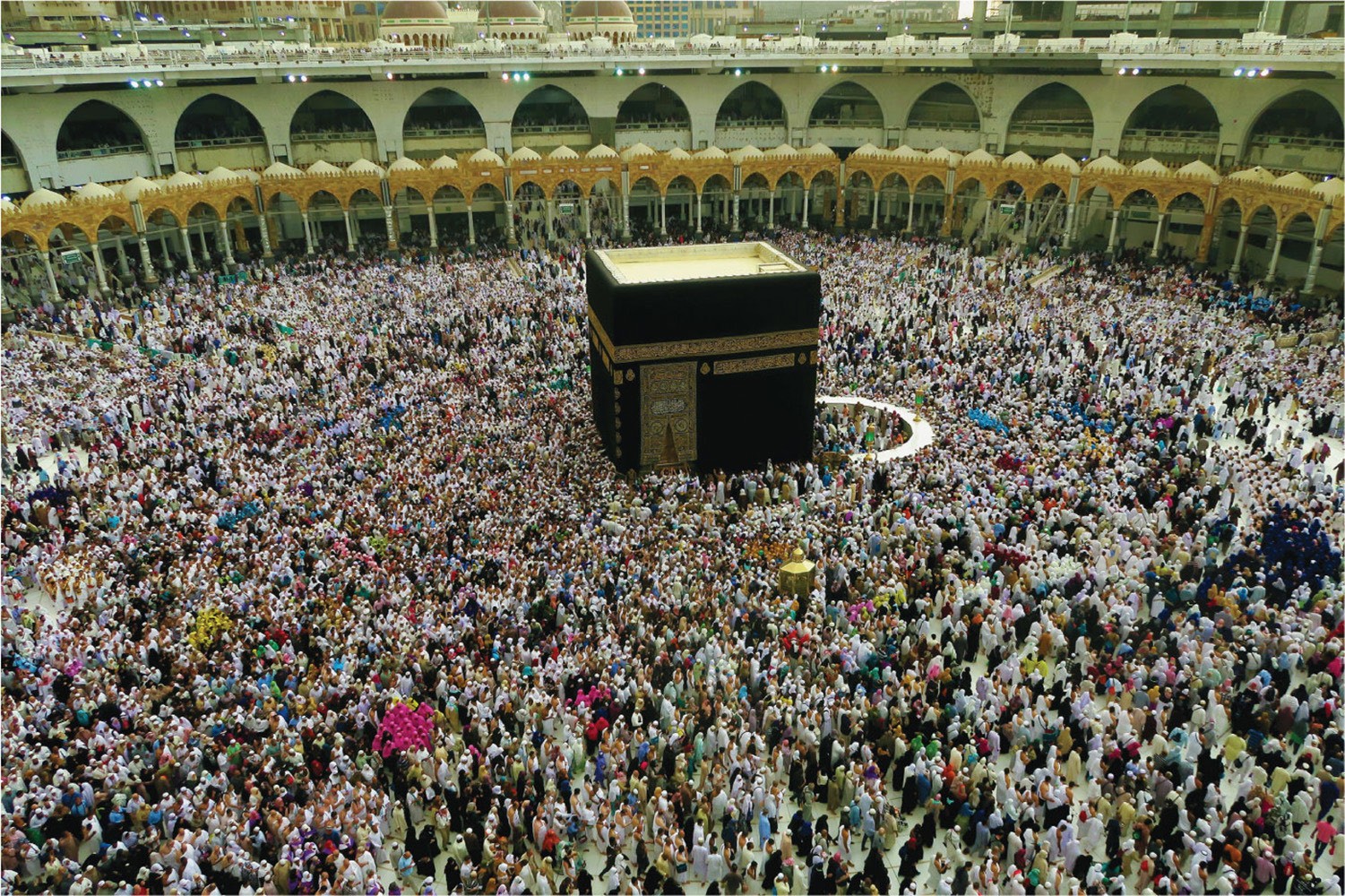 17
© Oxford University Press, 2021
18
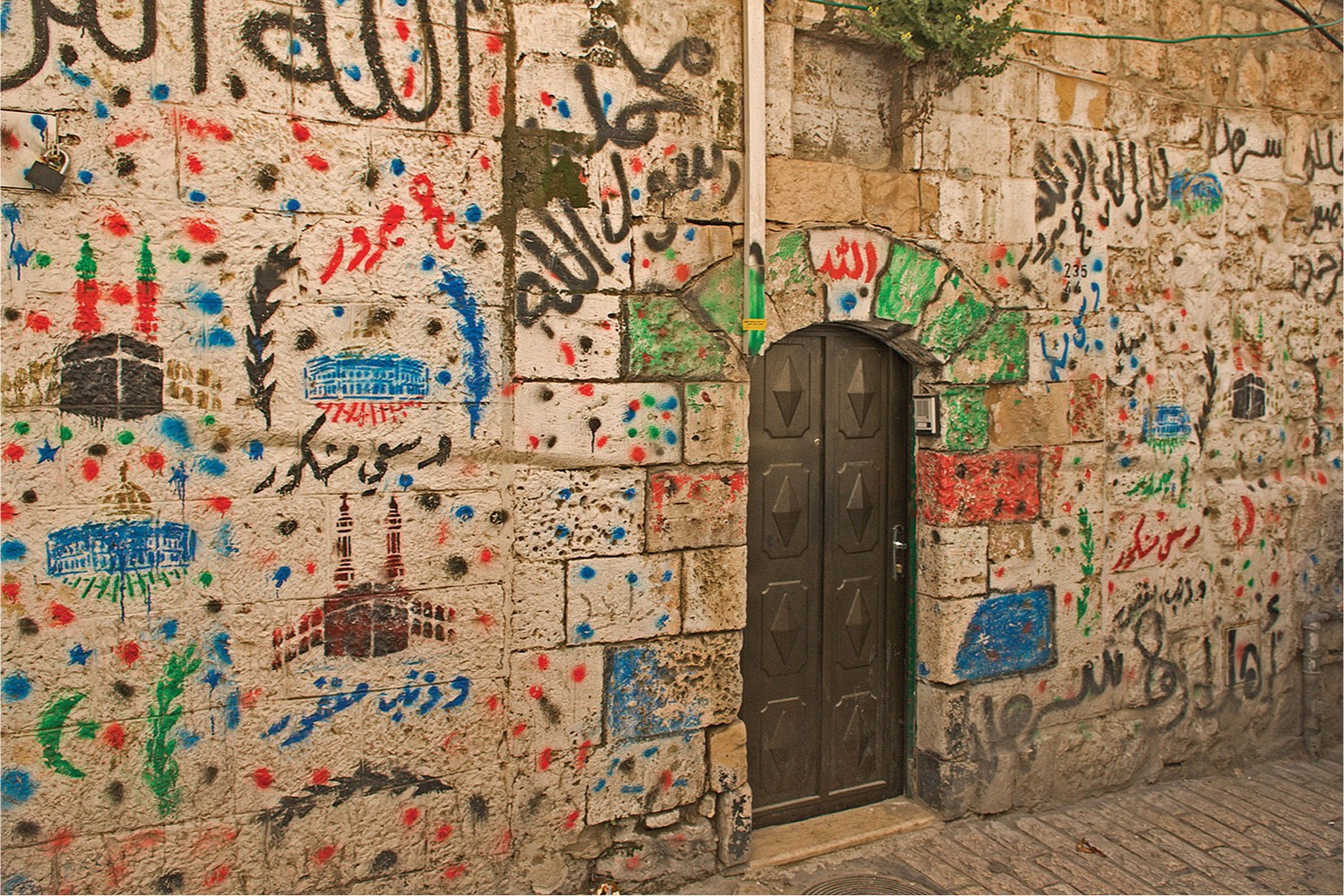 18
© Oxford University Press, 2021
19
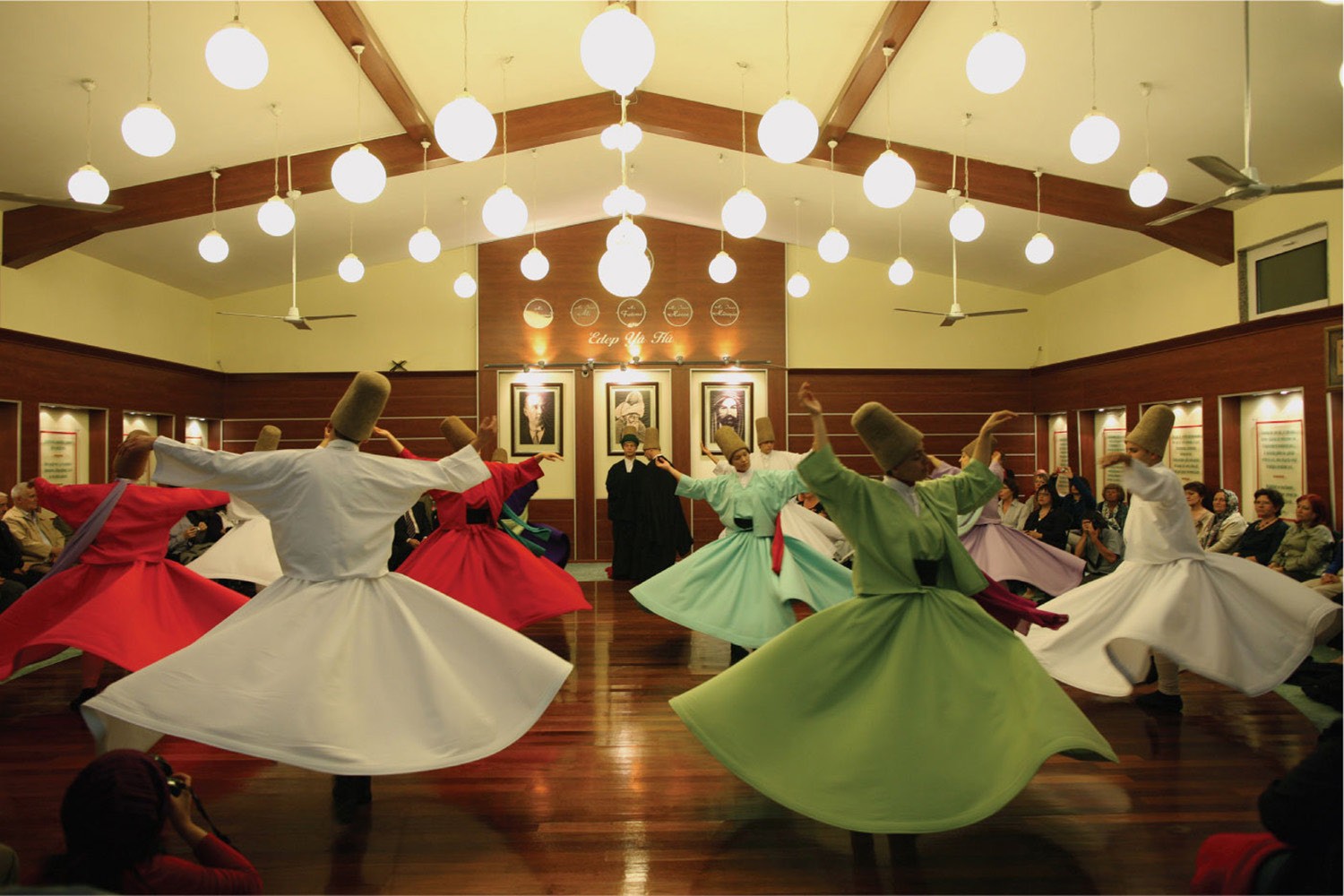 19
© Oxford University Press, 2021
20
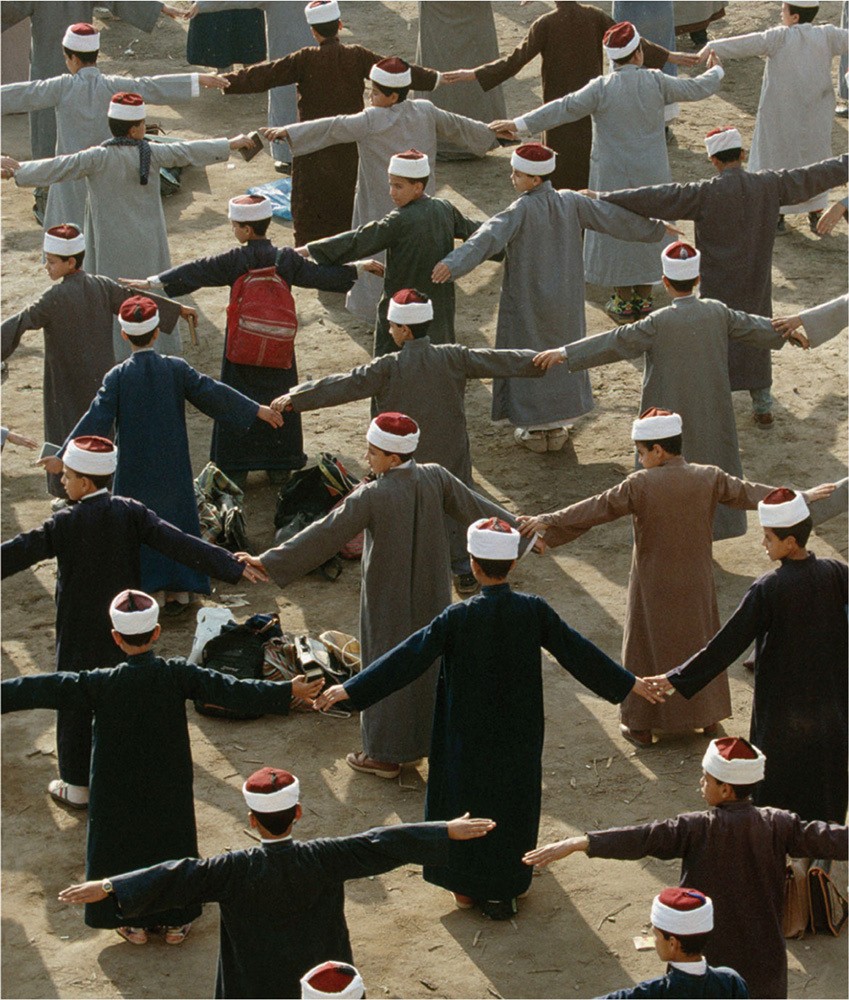 20
© Oxford University Press, 2021
21
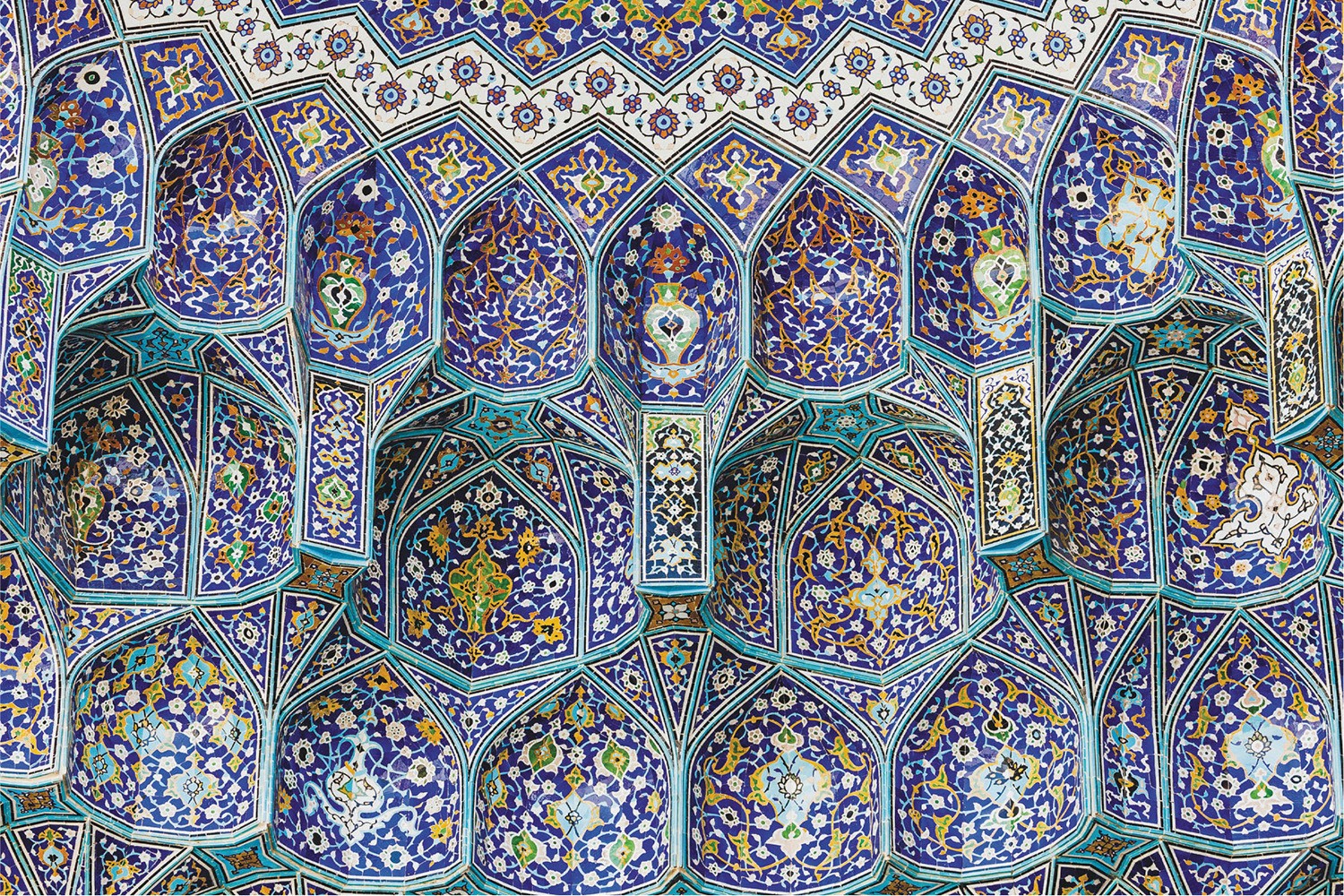 21
© Oxford University Press, 2021
22
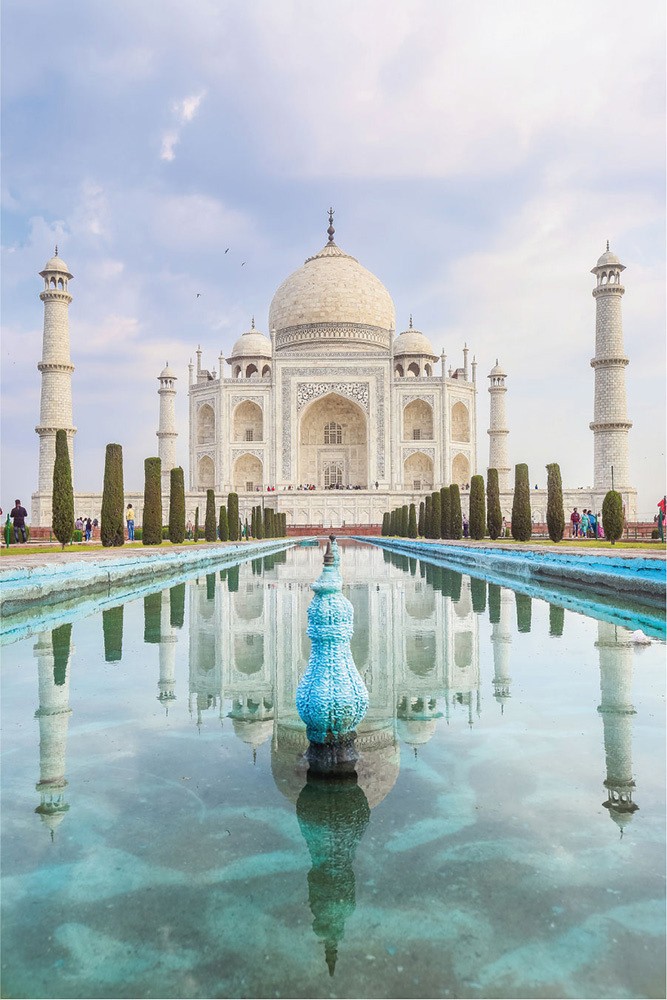 22
© Oxford University Press, 2021
23
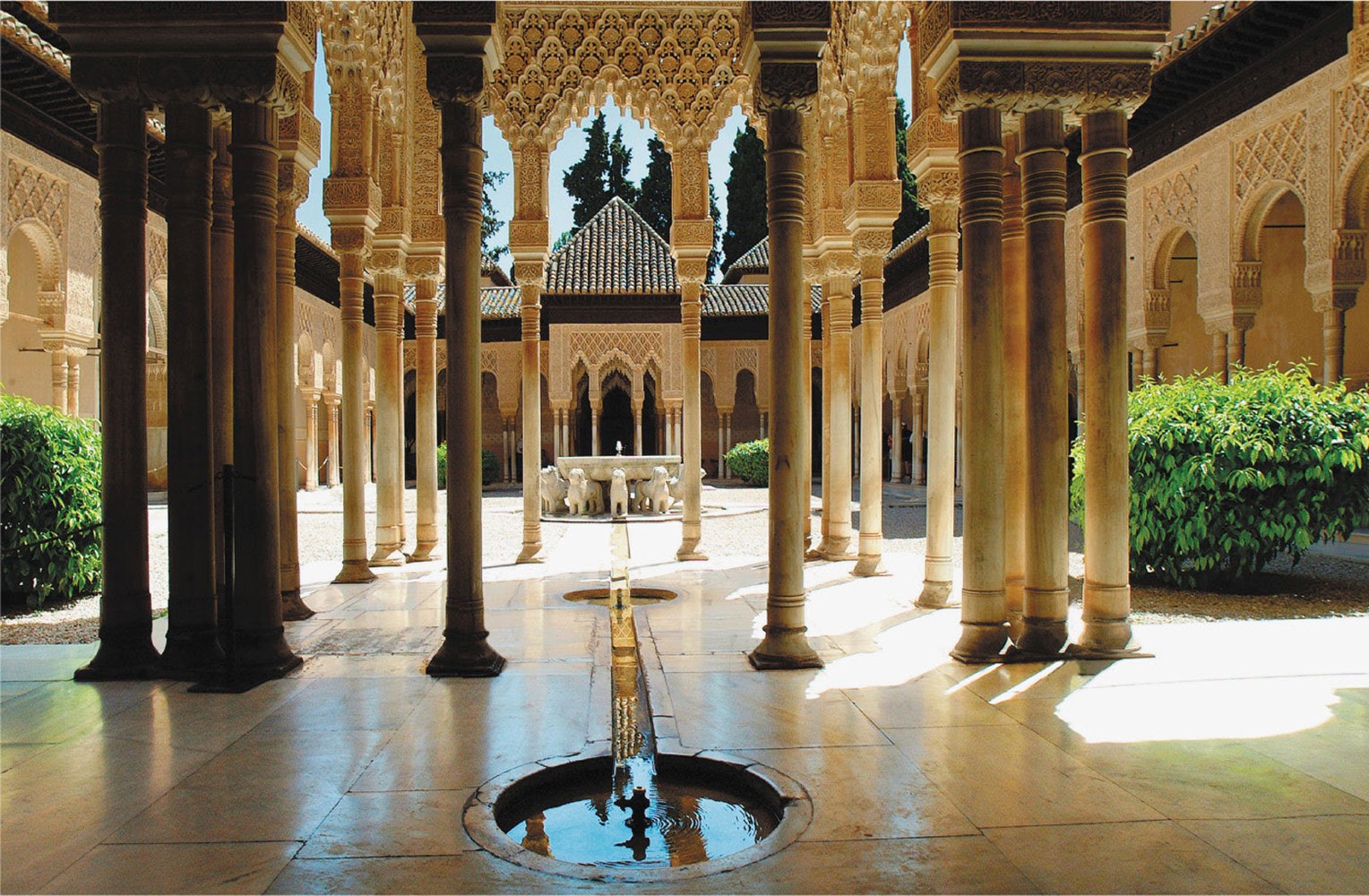 23
© Oxford University Press, 2021
24
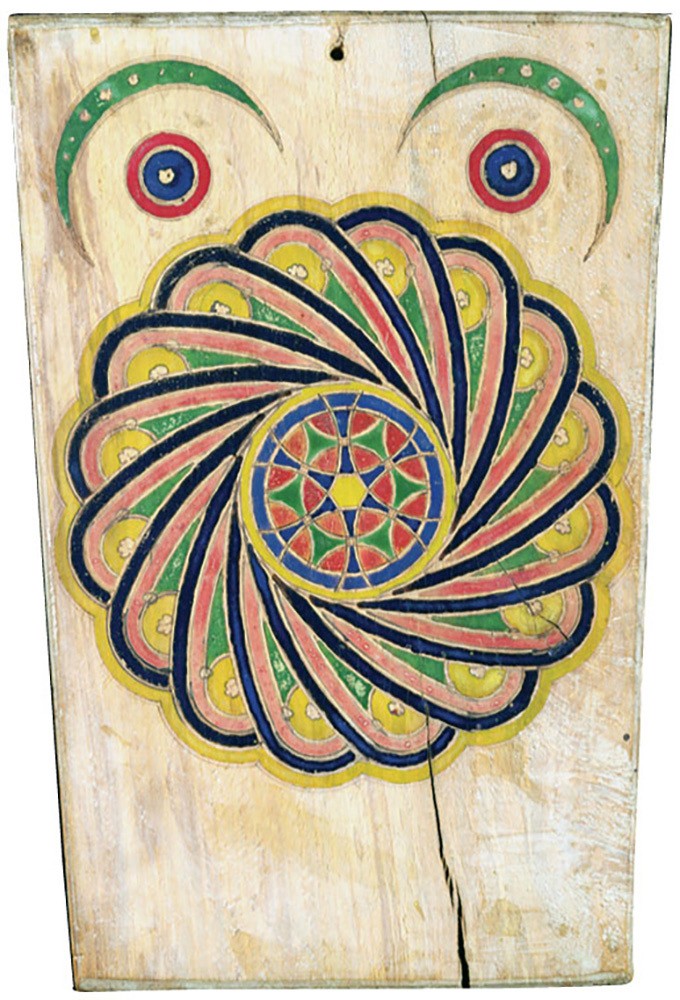 24
© Oxford University Press, 2021
25
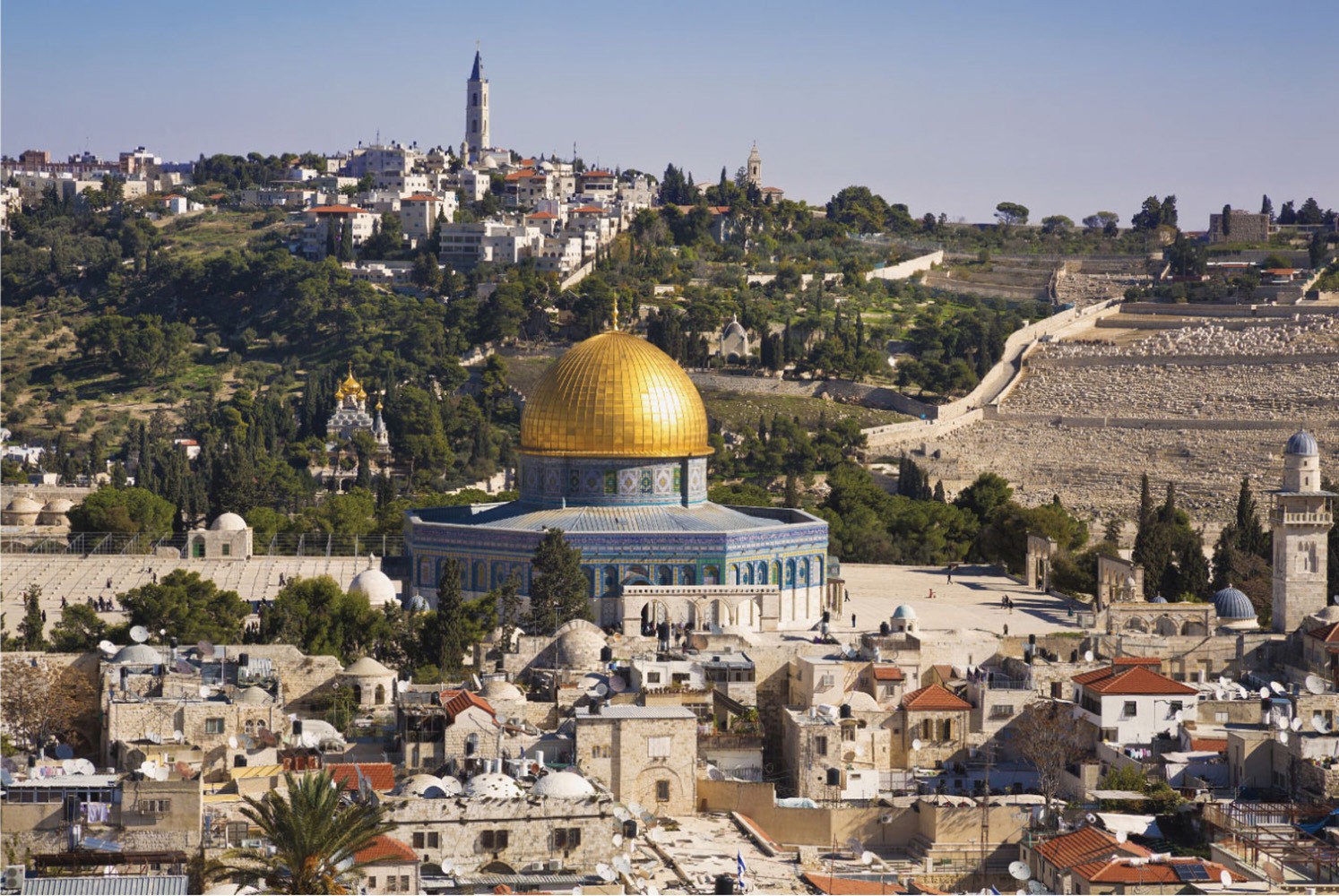 25
© Oxford University Press, 2021
26
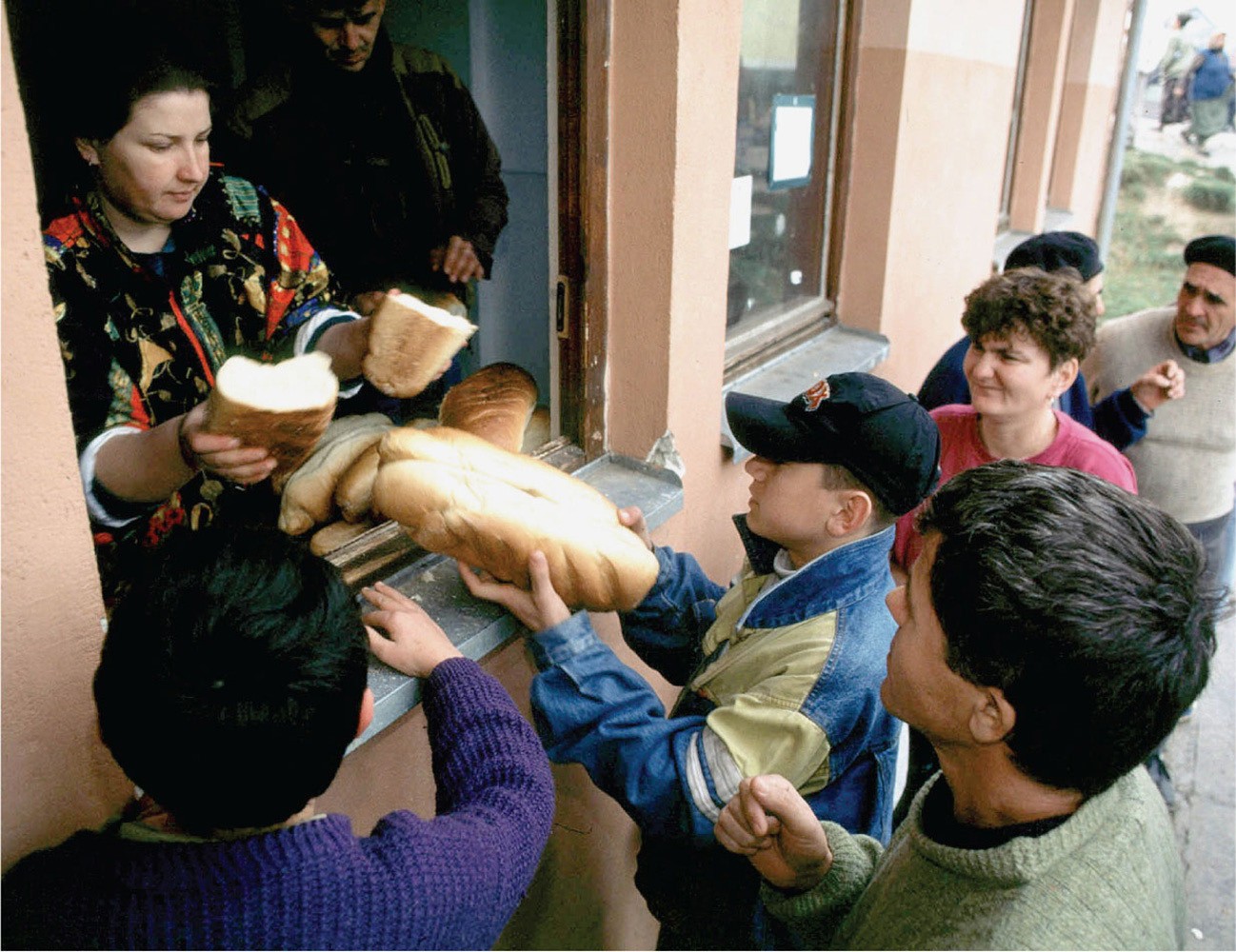 26
© Oxford University Press, 2021
27
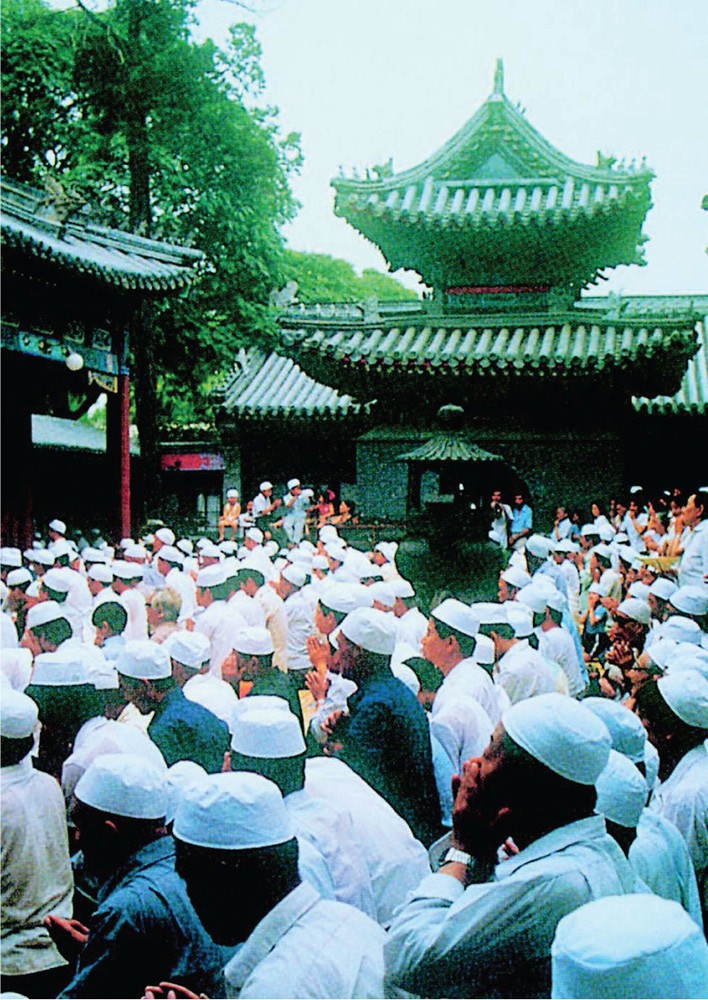 27
© Oxford University Press, 2021
28
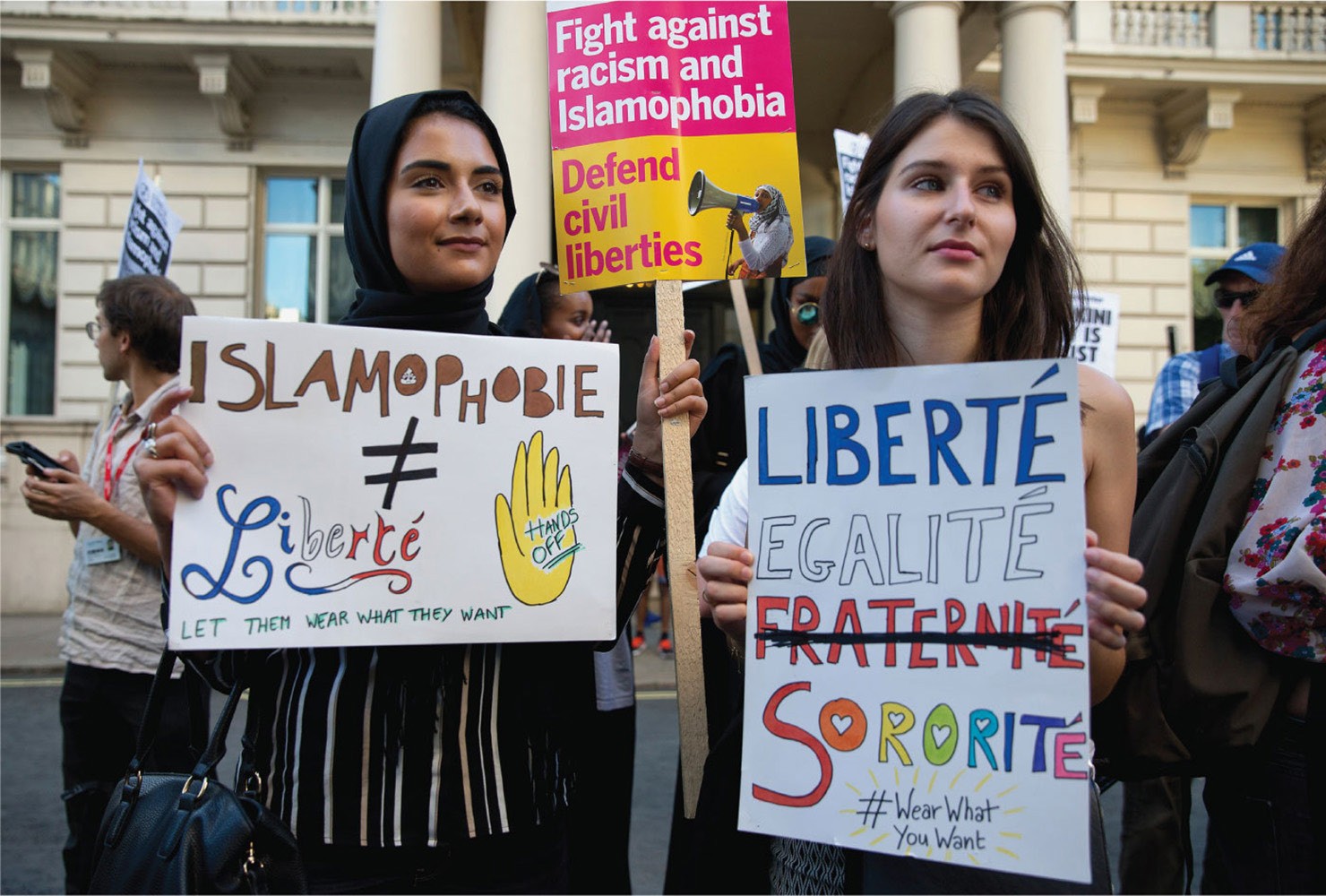 28
© Oxford University Press, 2021
29
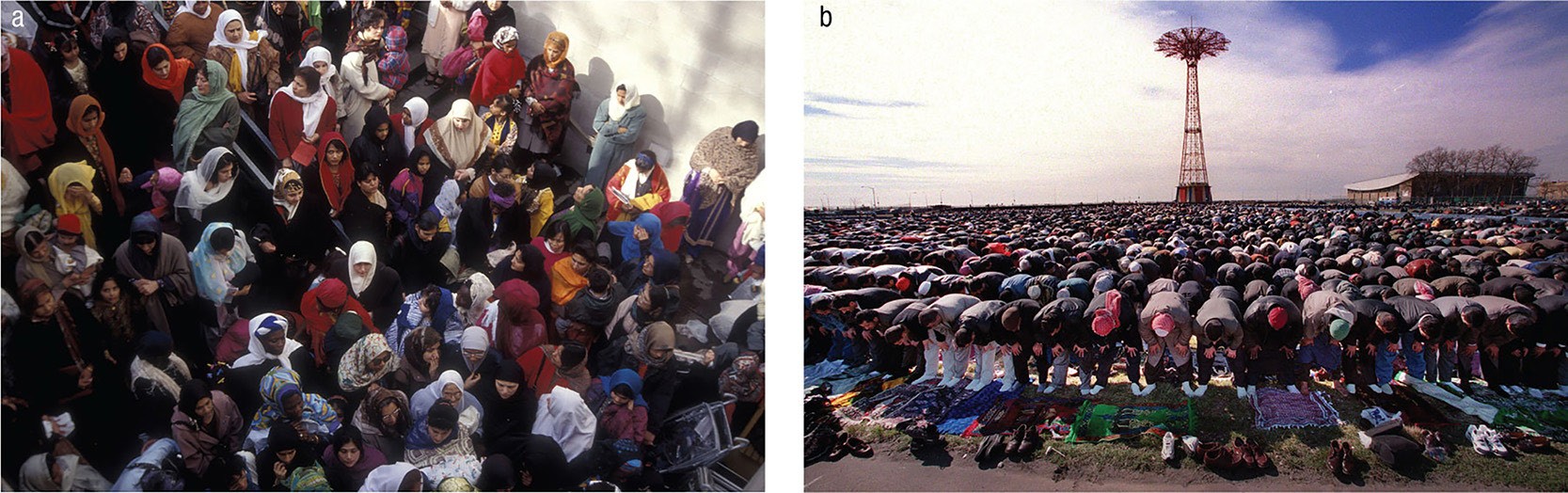 29
© Oxford University Press, 2021
30
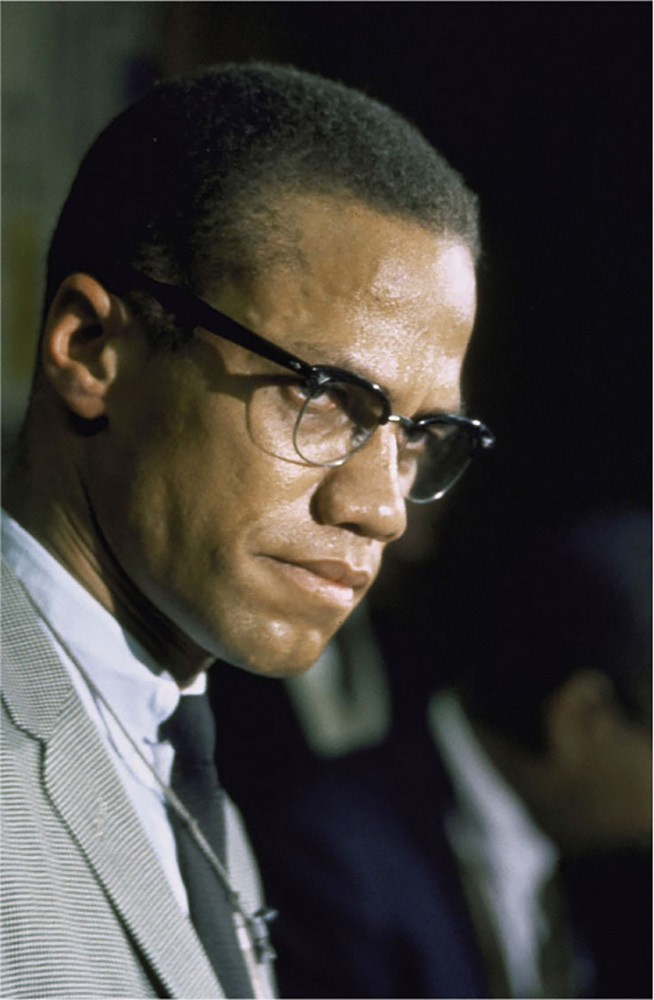 30
© Oxford University Press, 2021
31
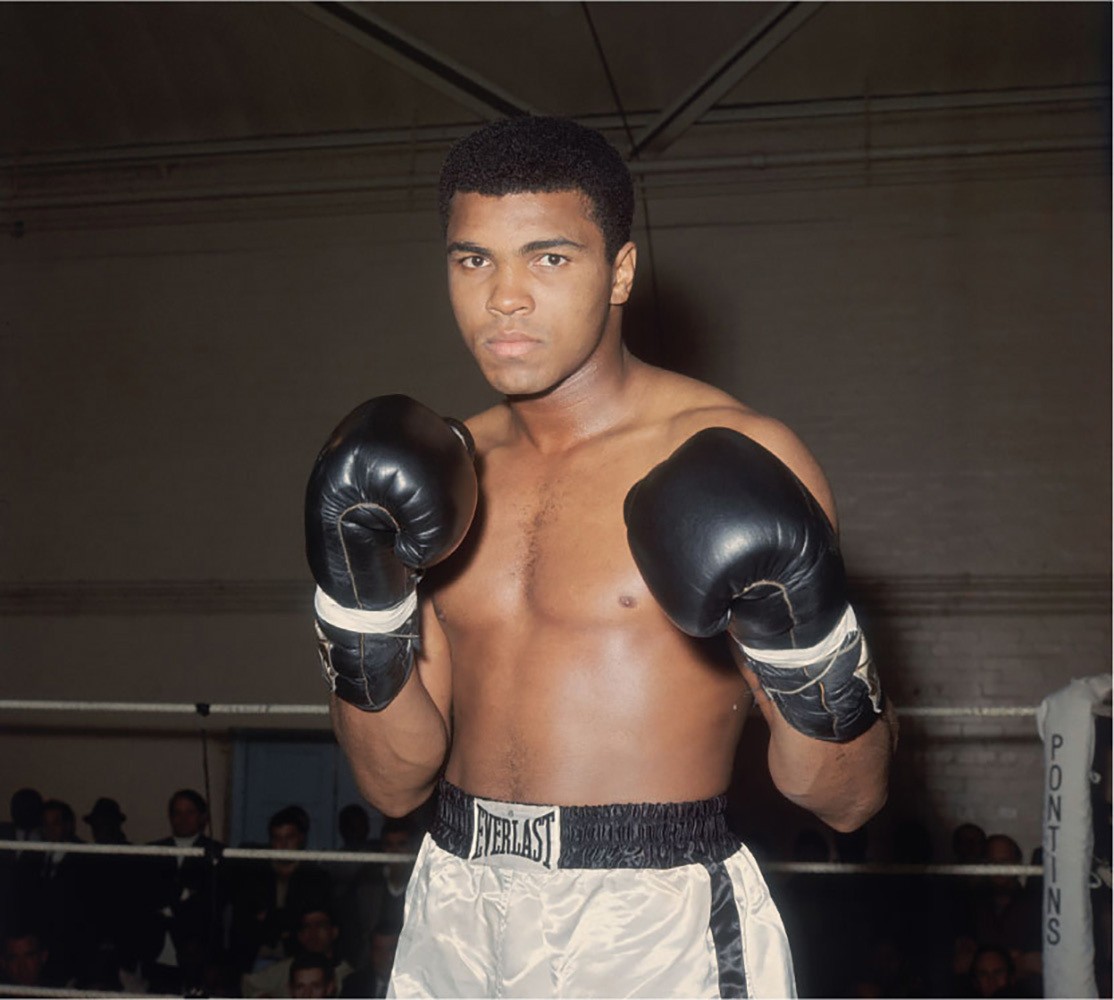 31
© Oxford University Press, 2021
32
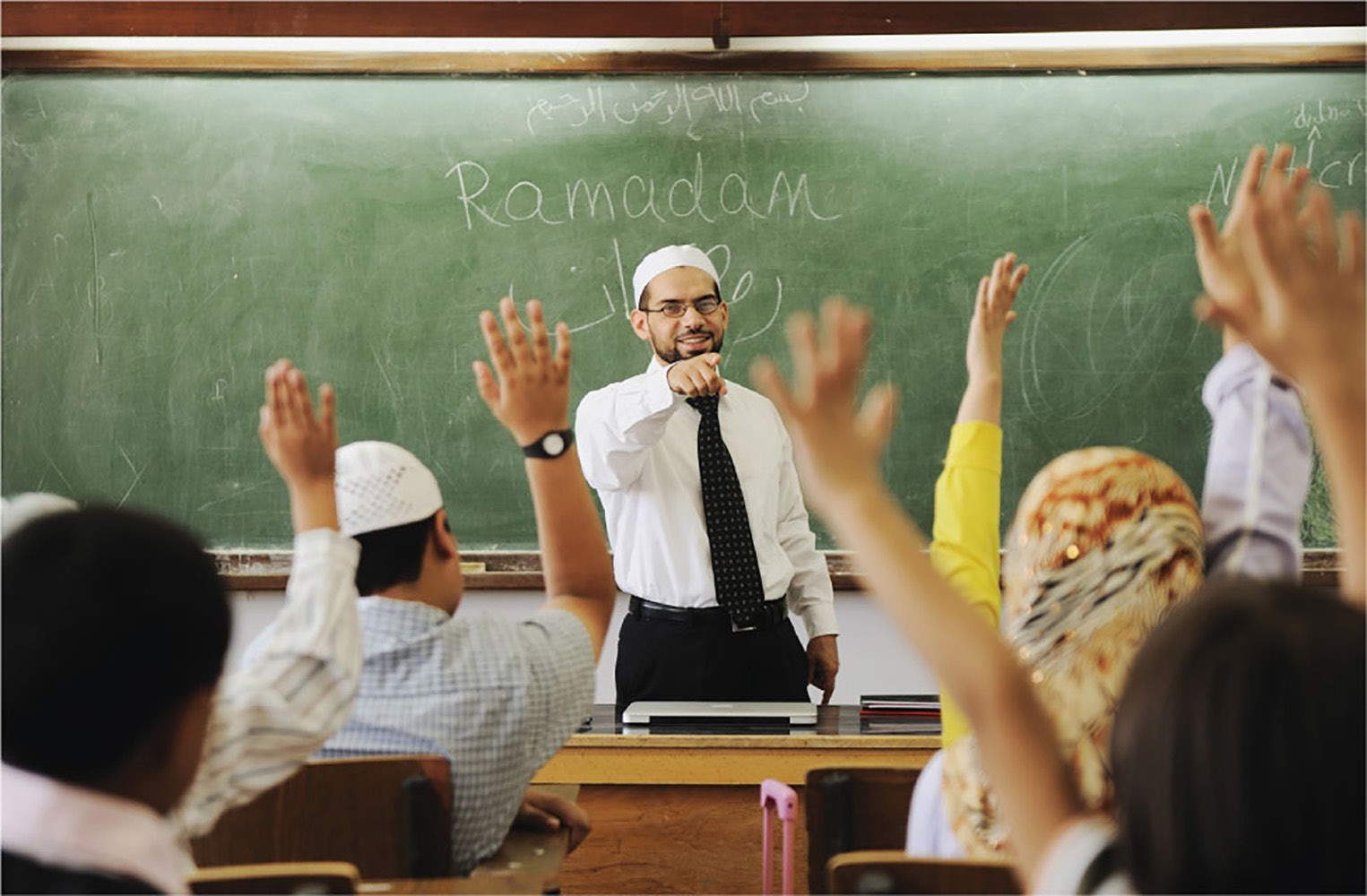 32
© Oxford University Press, 2021
33
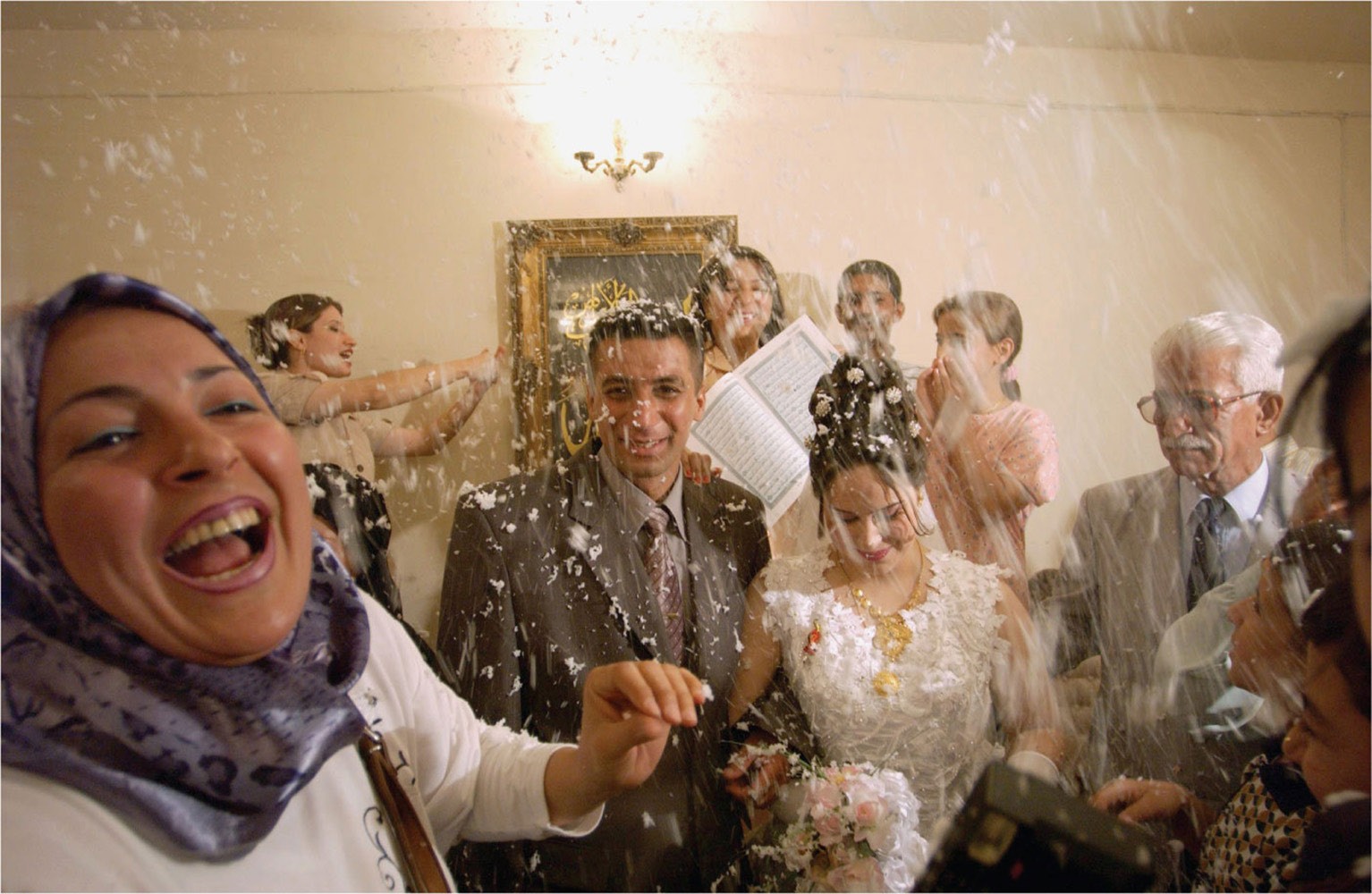 33
© Oxford University Press, 2021
34
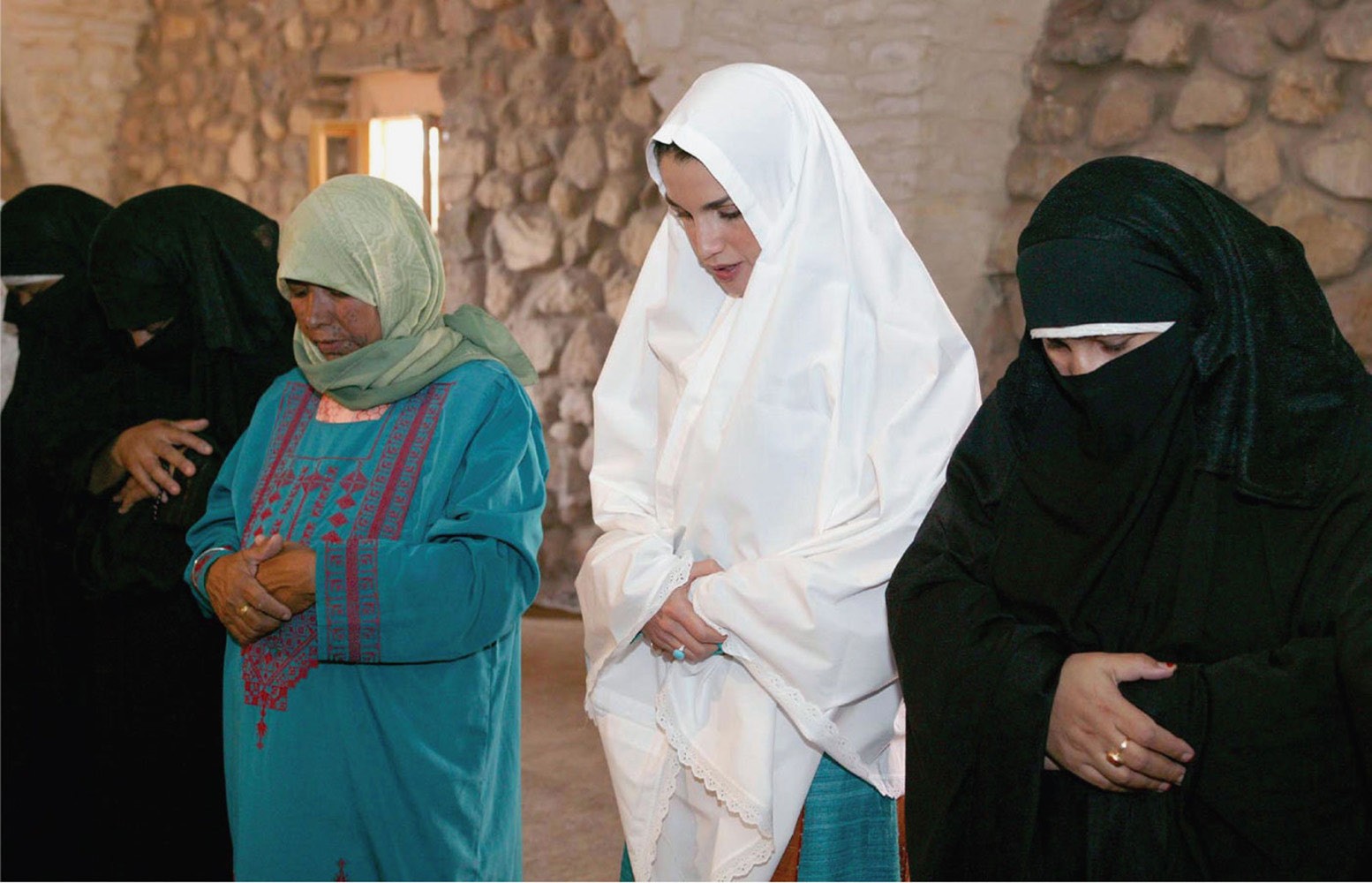 34
© Oxford University Press, 2021
35
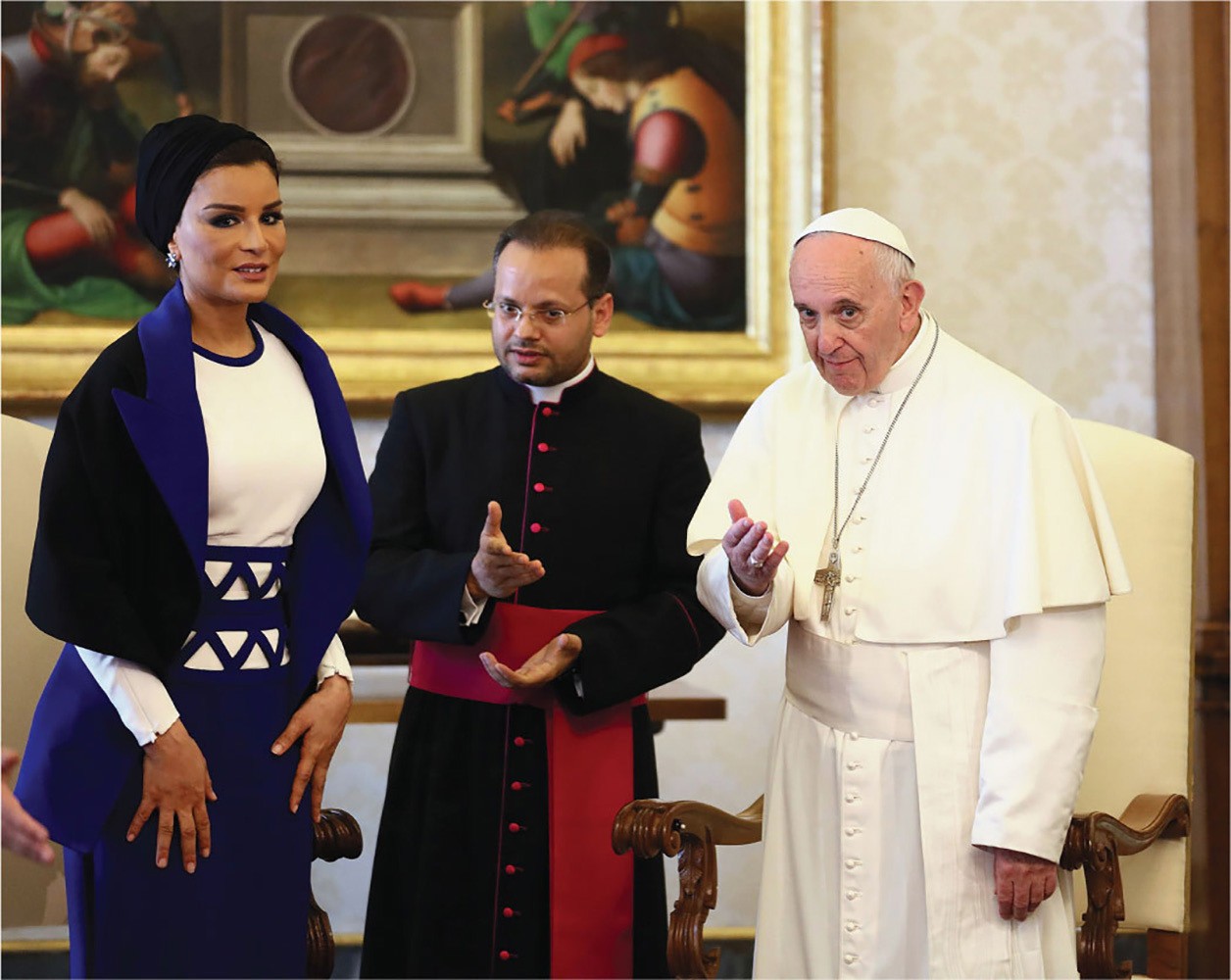 35
© Oxford University Press, 2021
36
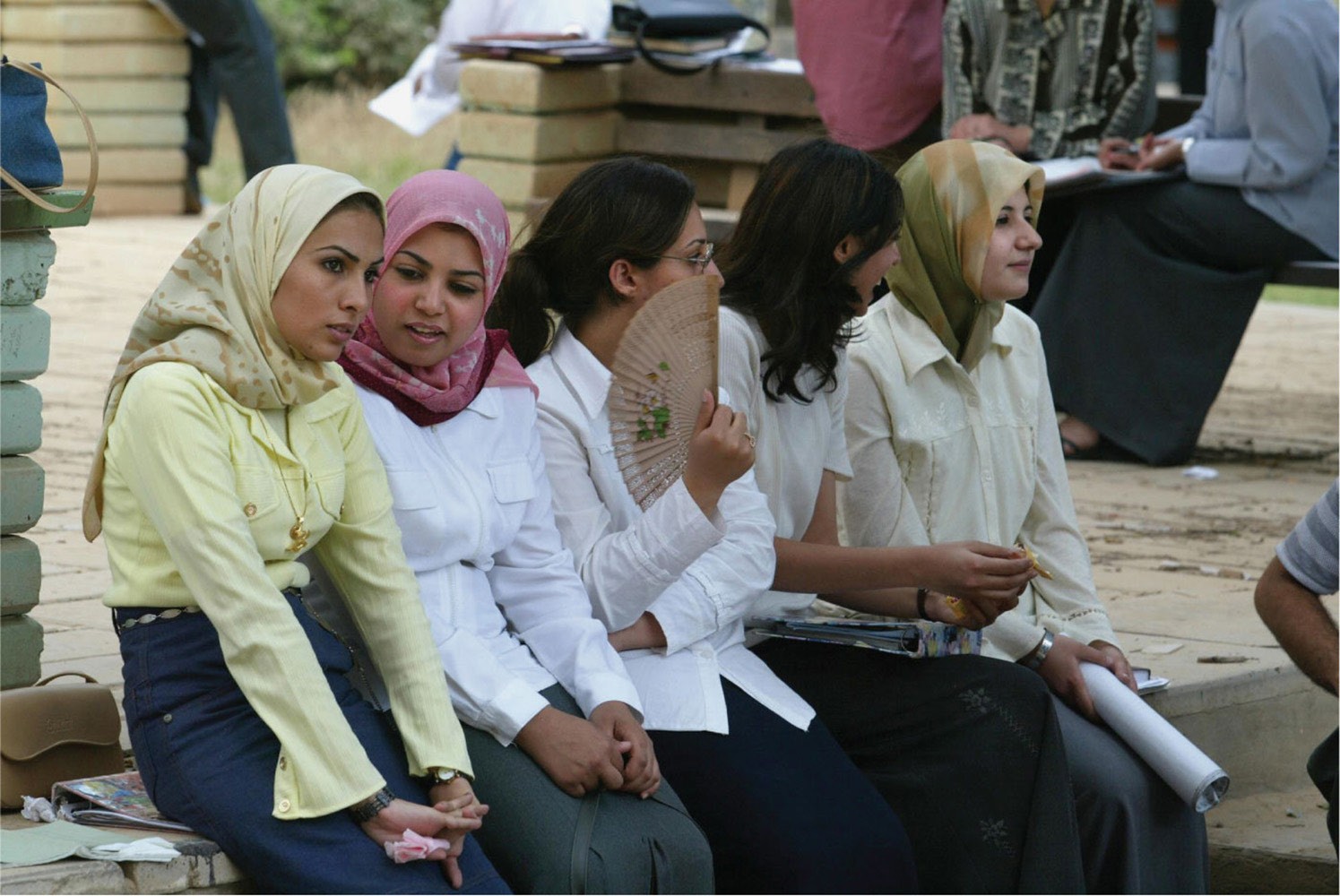 36
© Oxford University Press, 2021
37
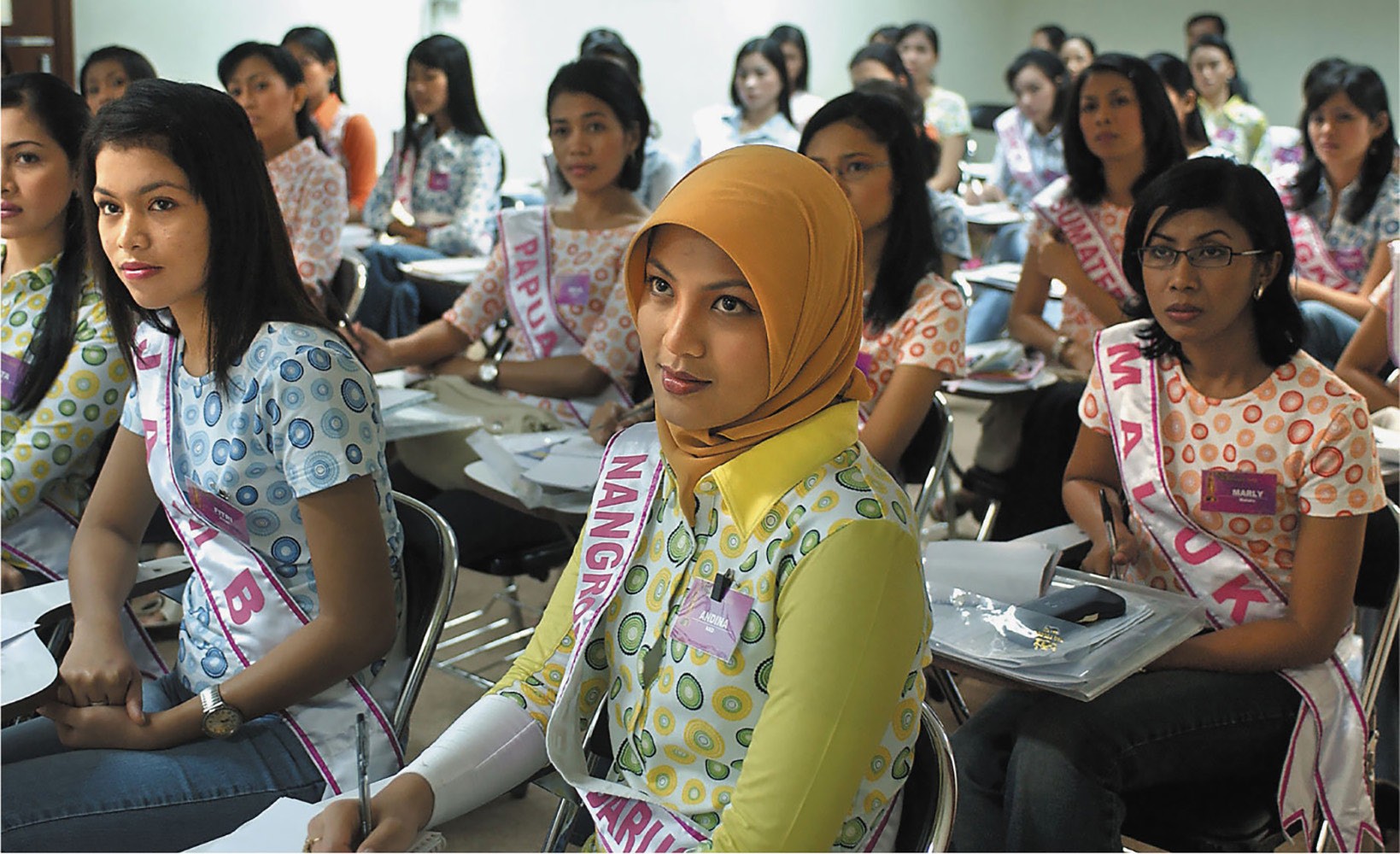 37
© Oxford University Press, 2021